Year 11 CORE Information Evening
19th September 2024

Mr Barber – Head of English
Mr Holligan – Head of Maths
Mr Adams – Head of Science

Miss Sweetman – Head of Year
Mr Dixon – Progress Lead
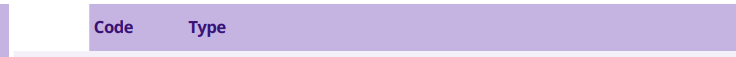 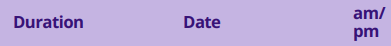 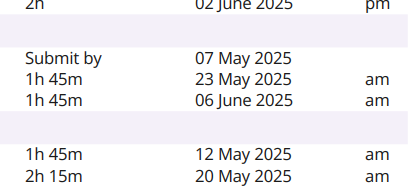 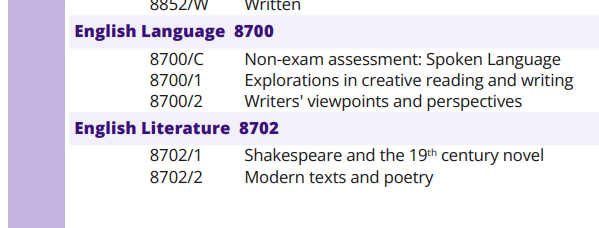 ENGLISH
LITERATURE
LANGUAGE
English qualifications and assessment objectives
There are two qualifications available in English- English Language and English Literature.
We follow the AQA exam board.
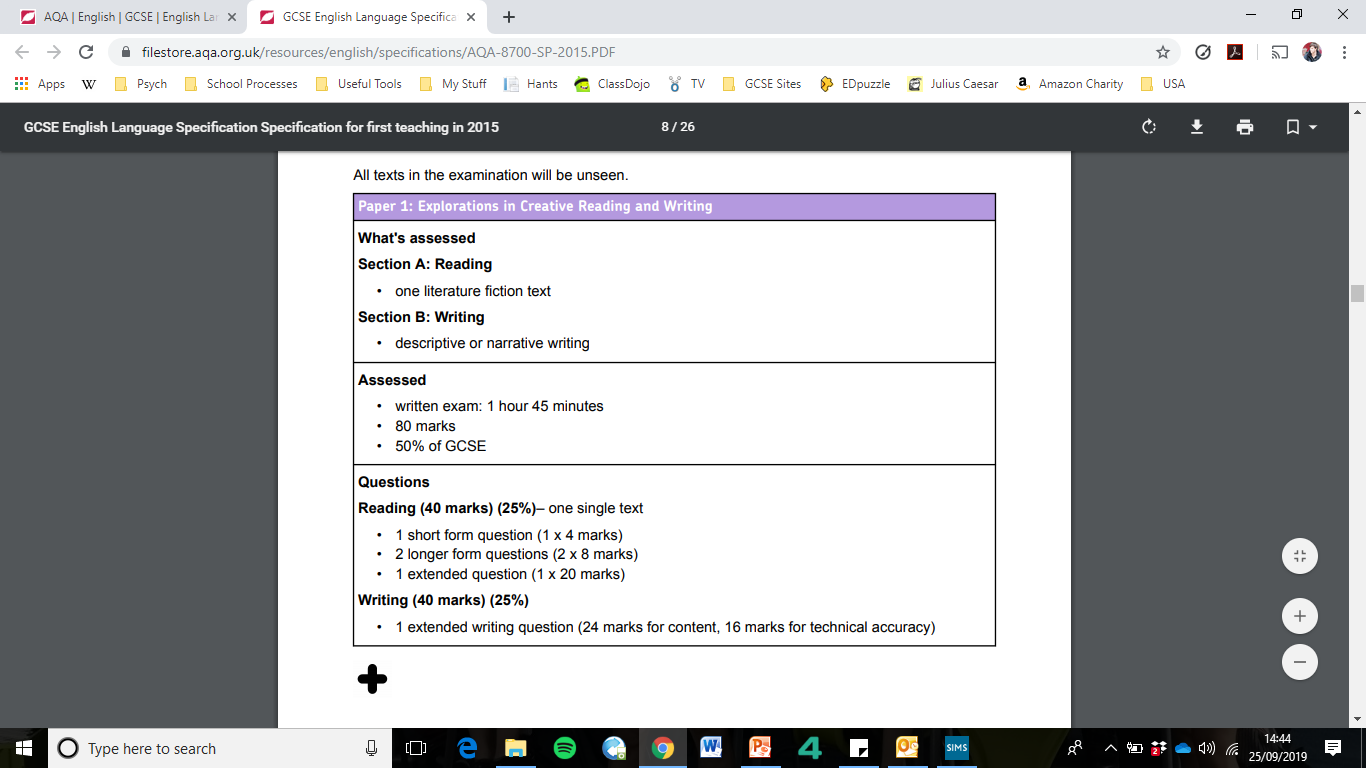 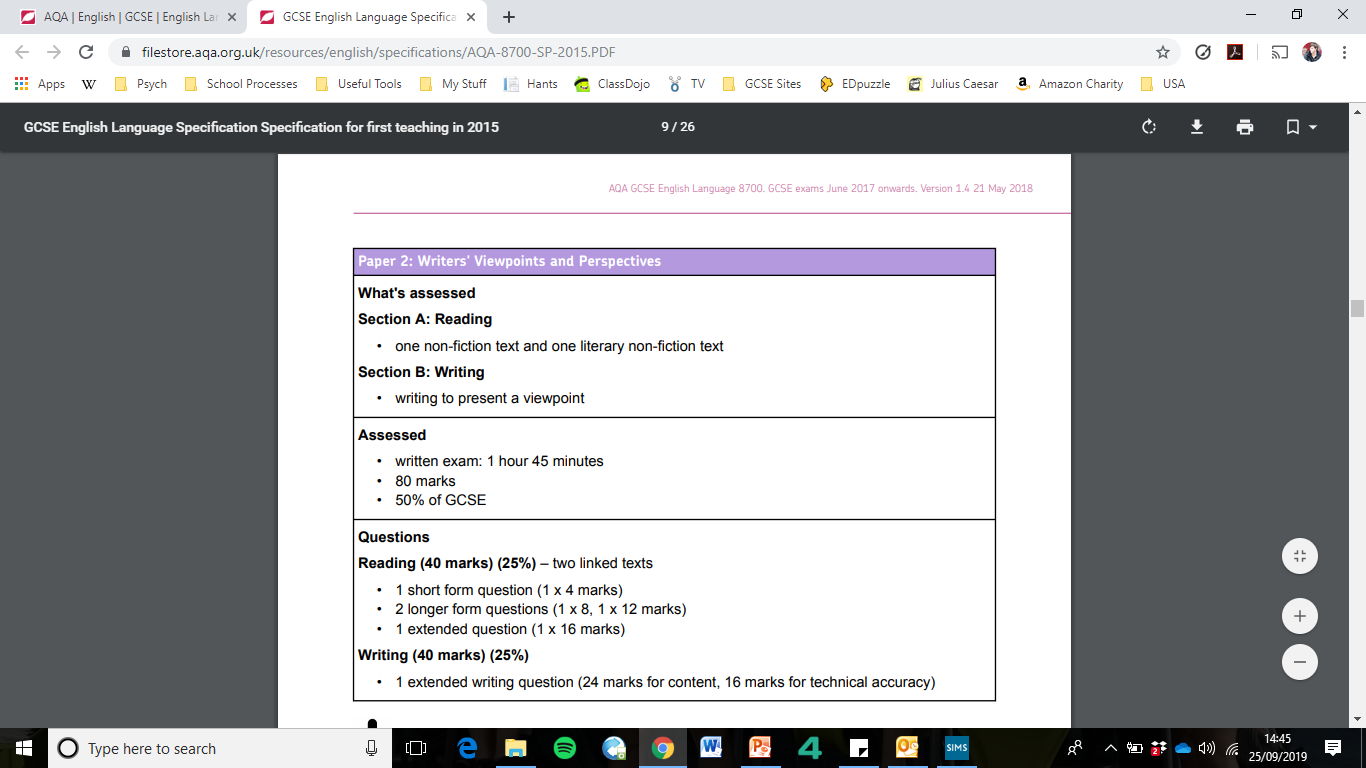 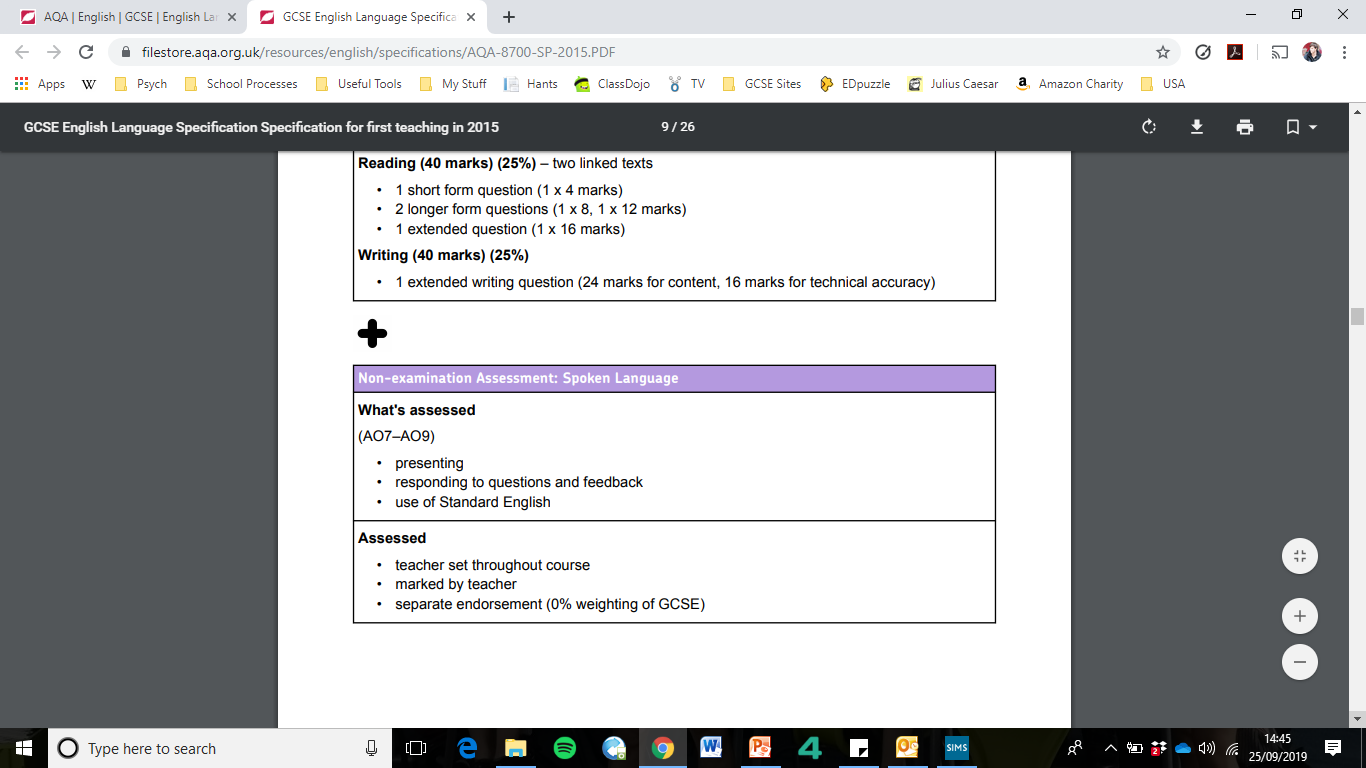 English qualifications and assessment objectives
There are two qualifications available in English- English Language and English Literature.
We follow the AQA exam board.
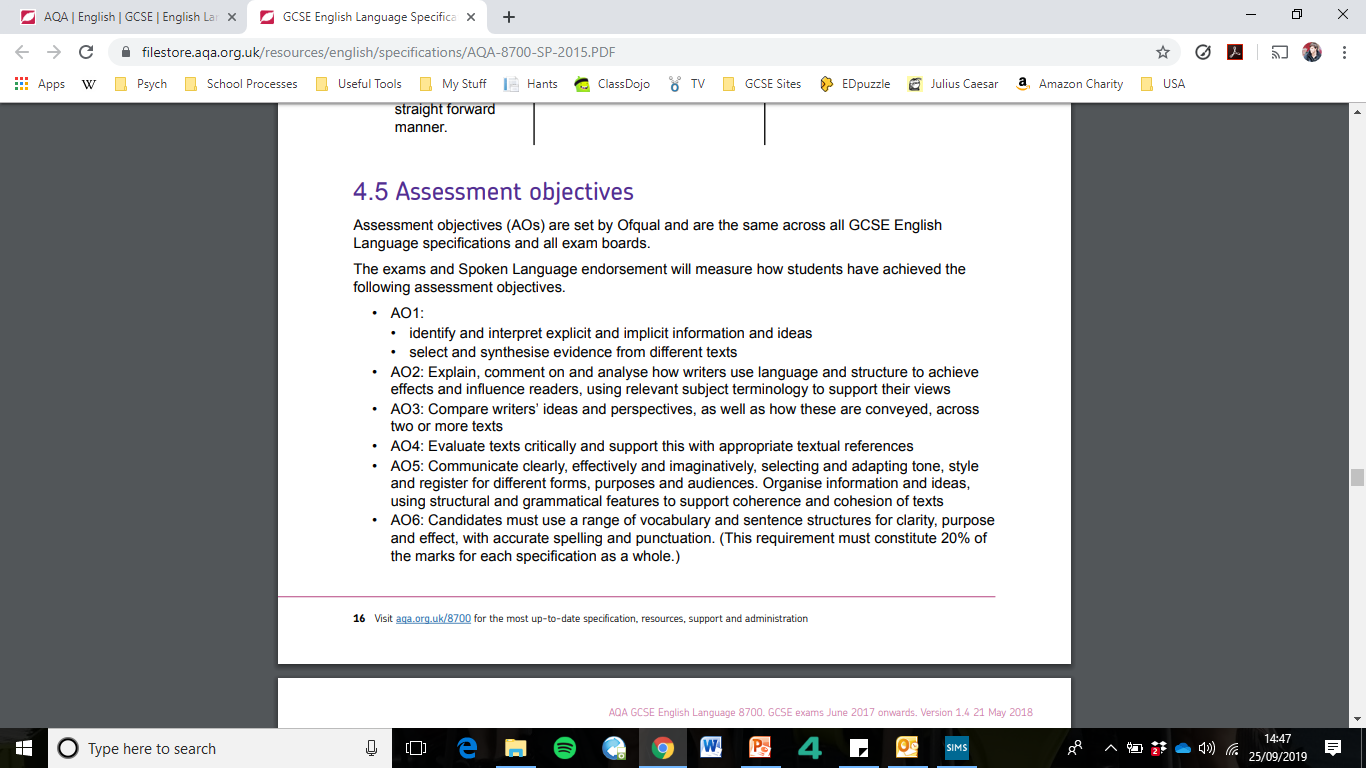 English qualifications and assessment objectives
There are two qualifications available in English- English Language and English Literature.
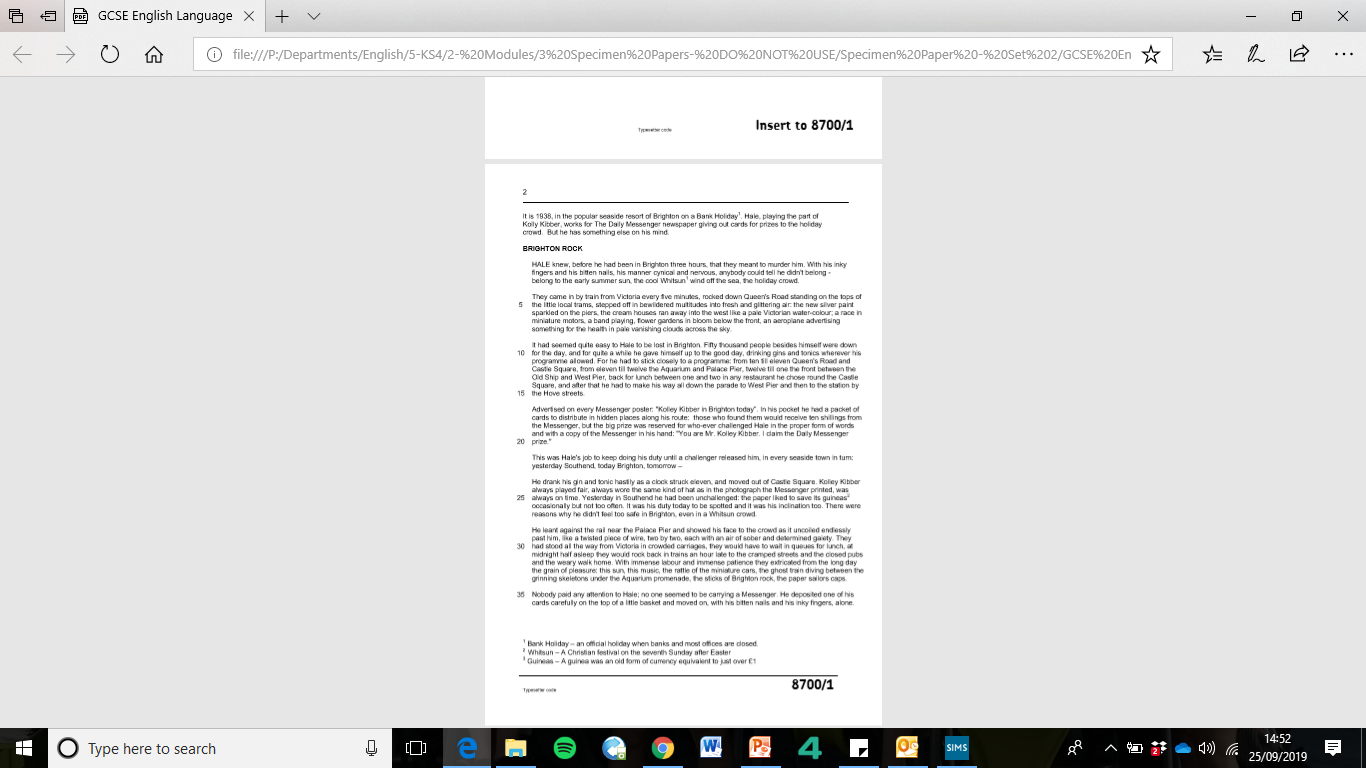 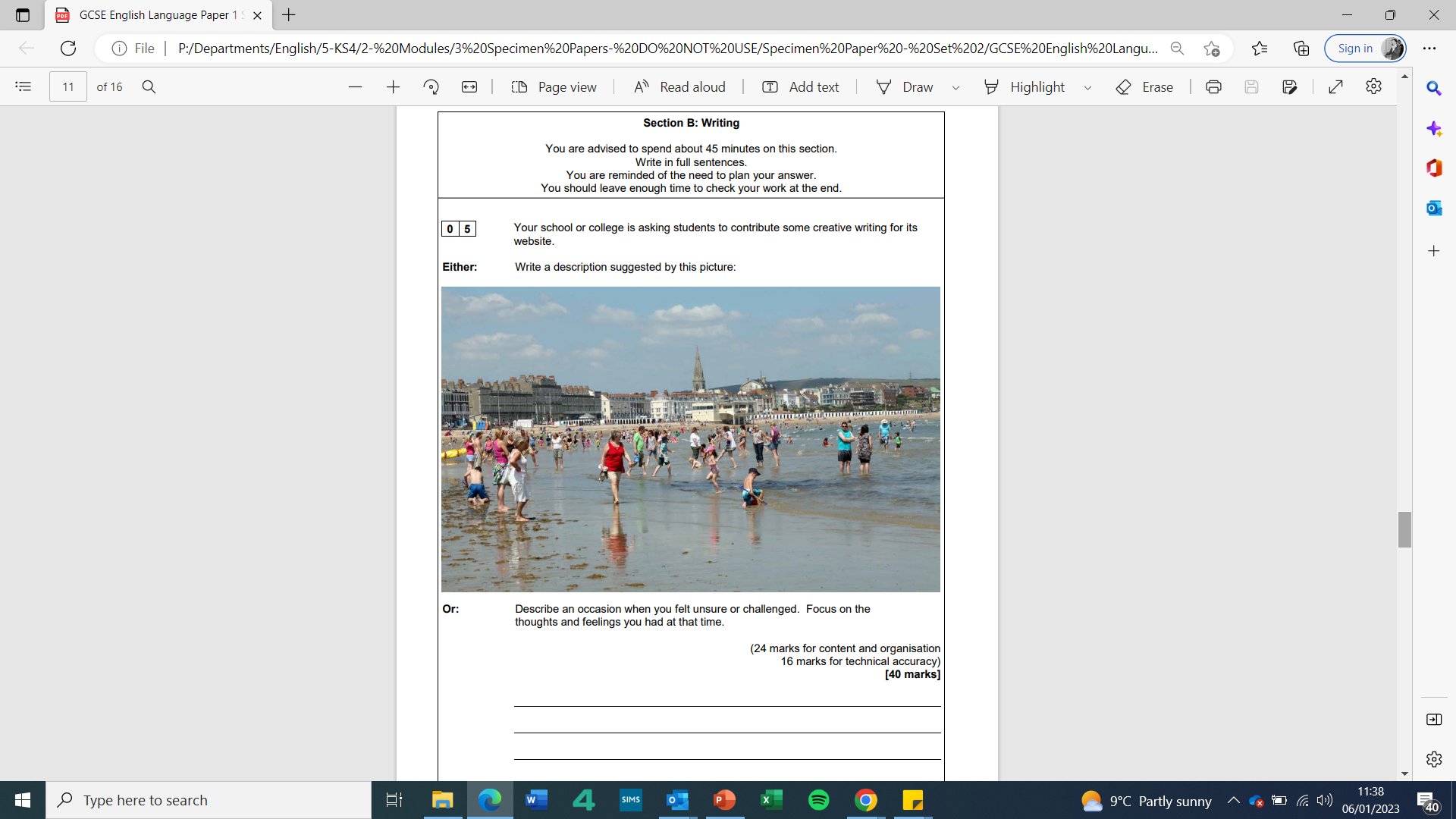 English qualifications and assessment objectives
There are two qualifications available in English- English Language and English Literature.
We follow the AQA exam board.
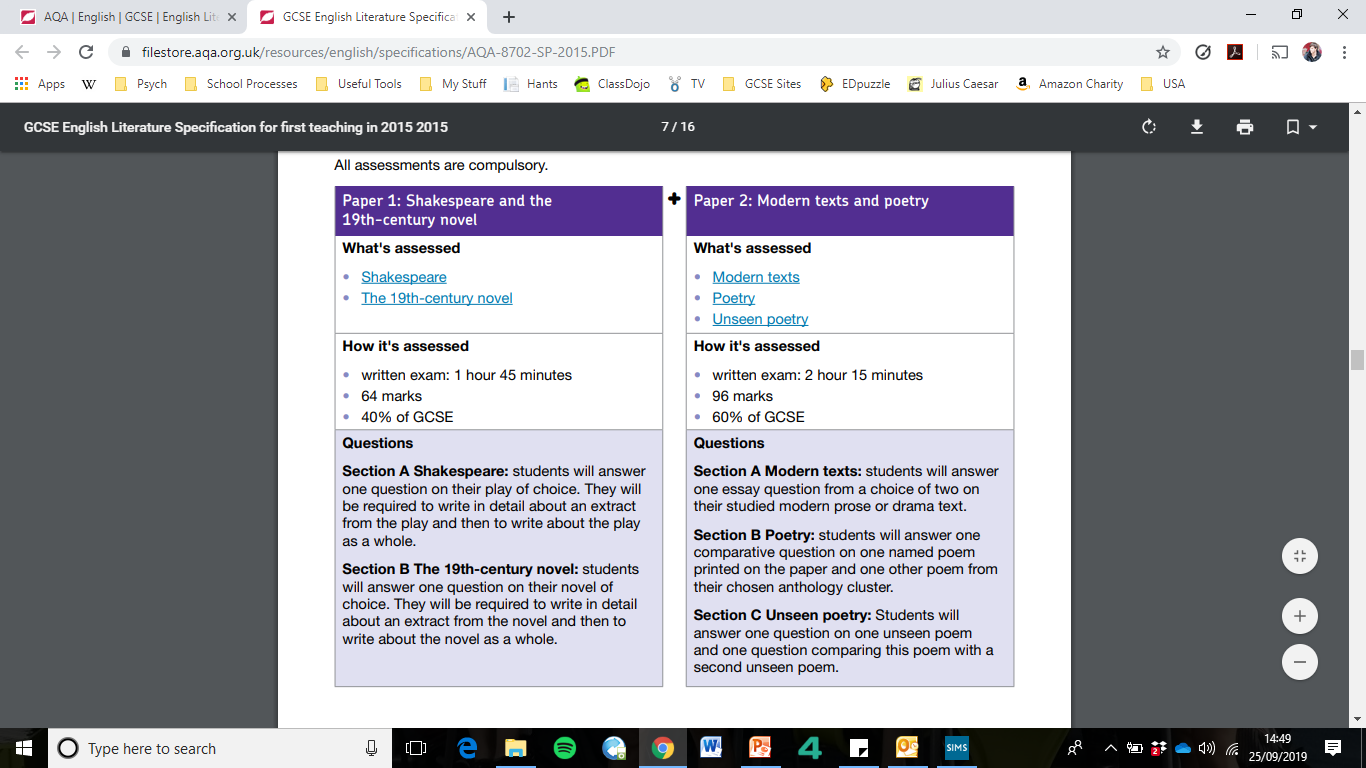 English qualifications and assessment objectives
There are two qualifications available in English- English Language and English Literature.
We follow the AQA exam board.
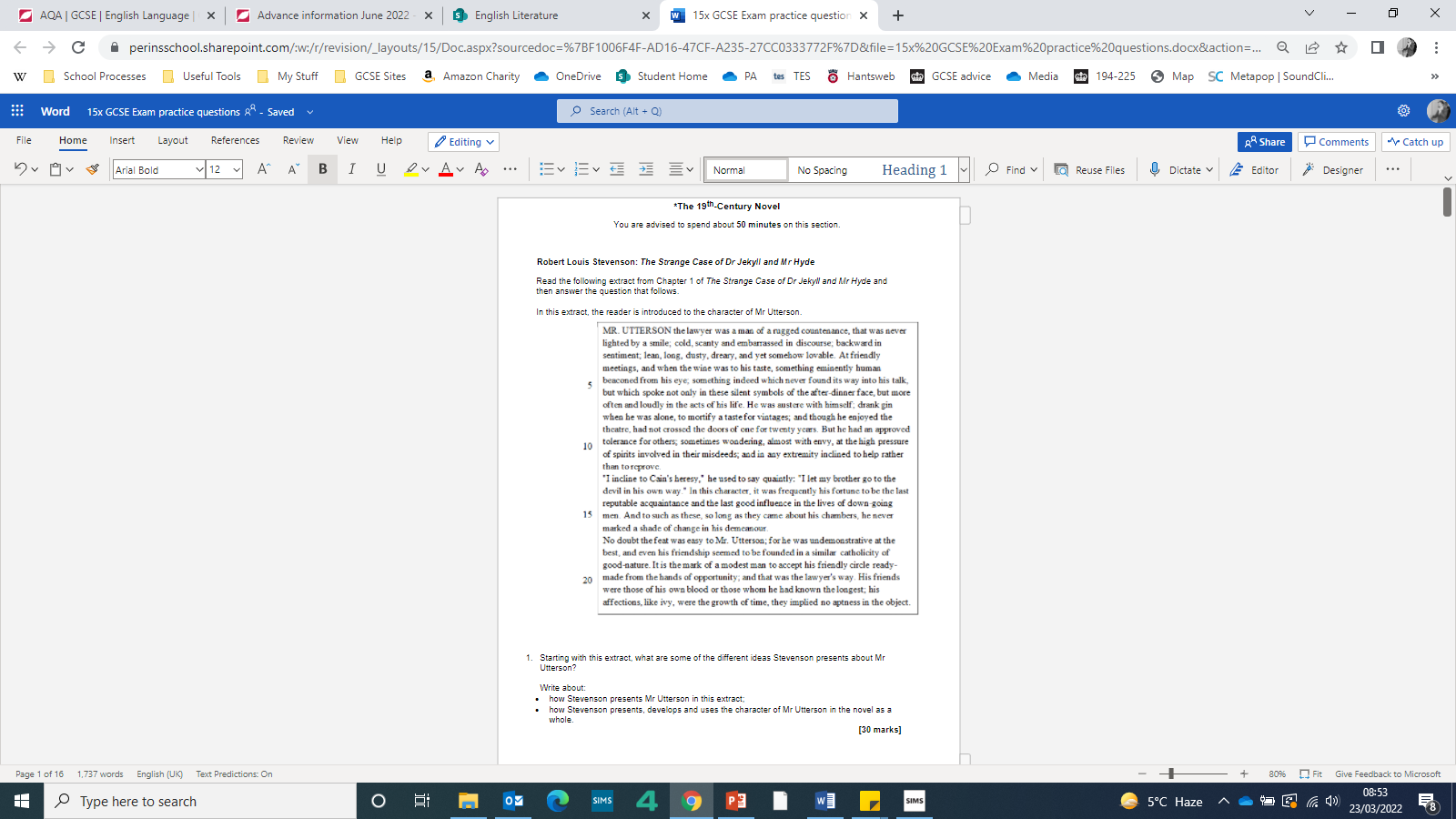 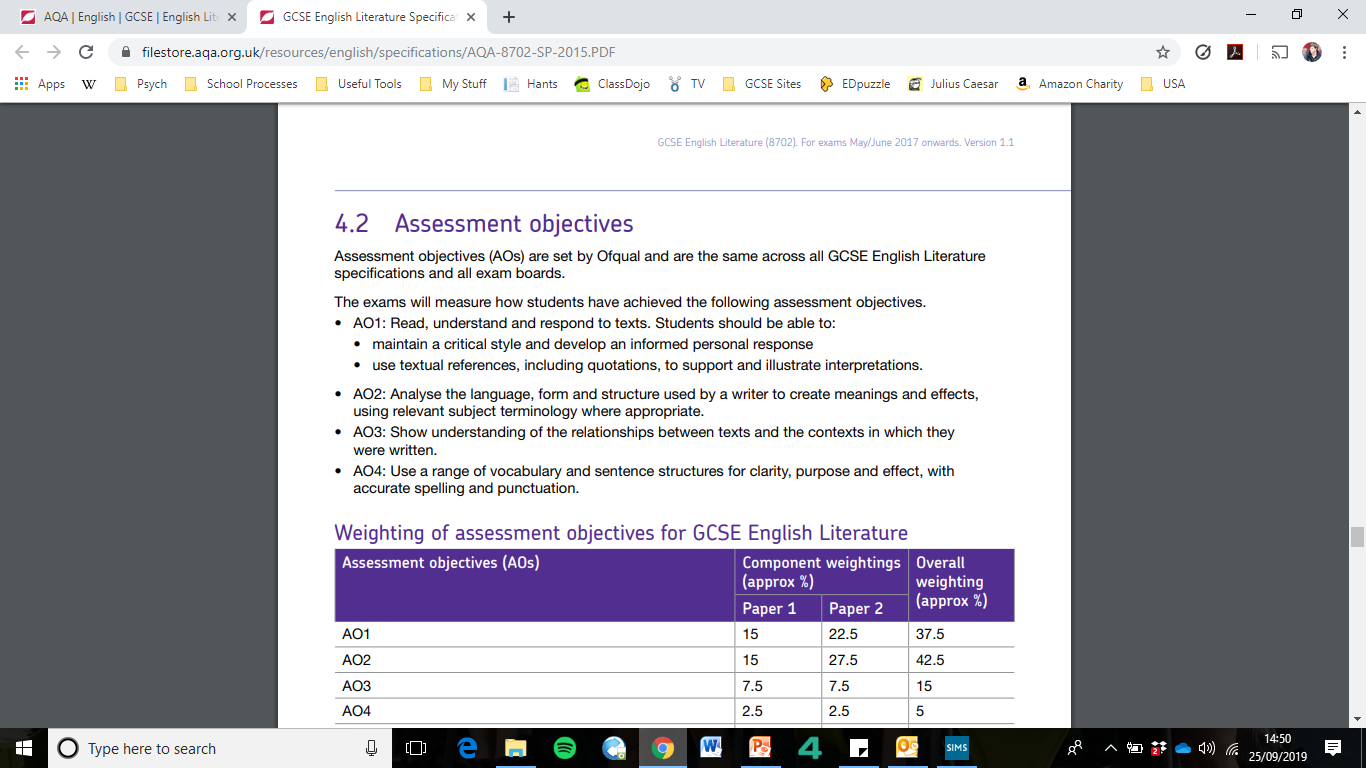 WHAT ARE WE DOING?
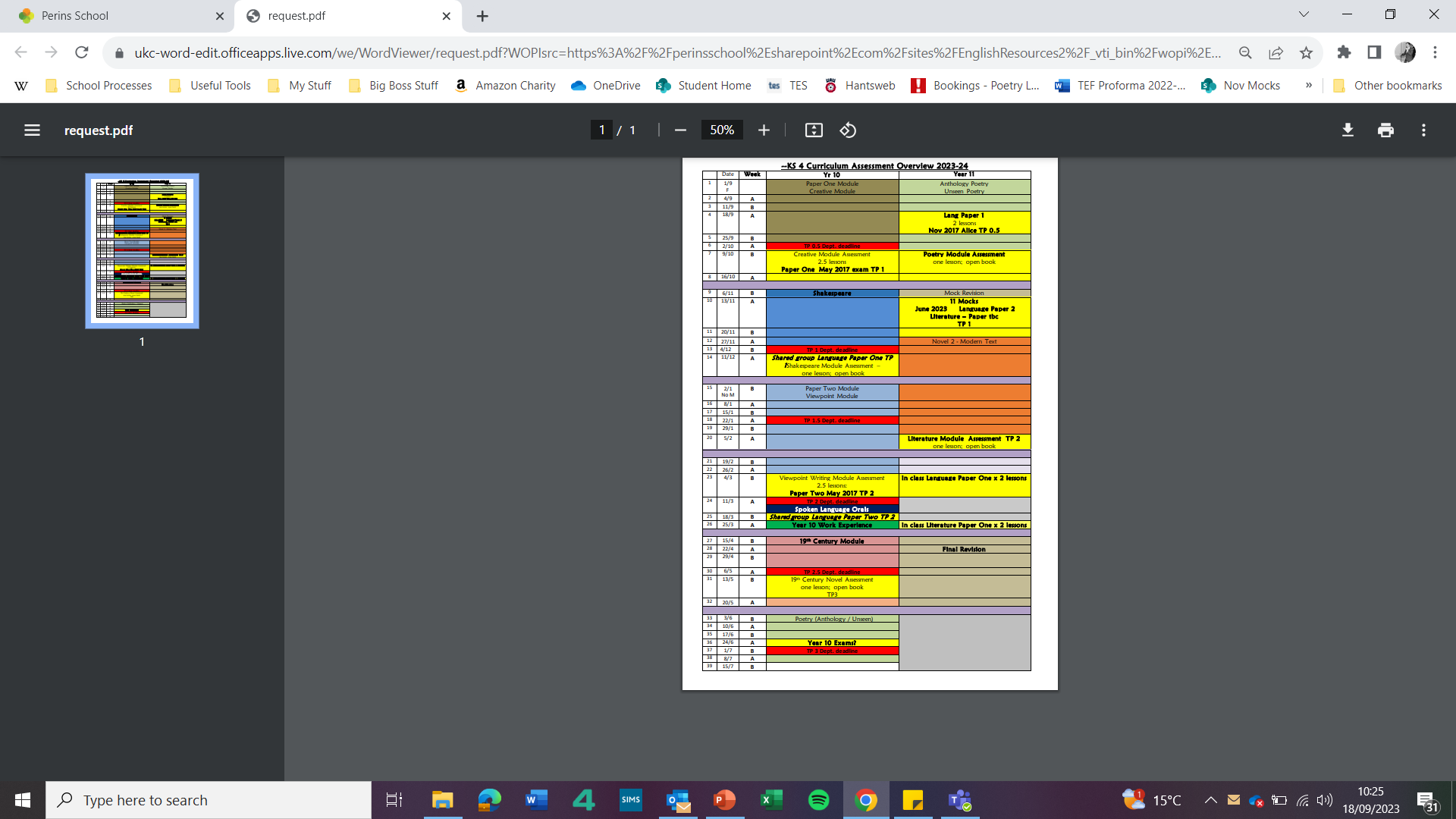 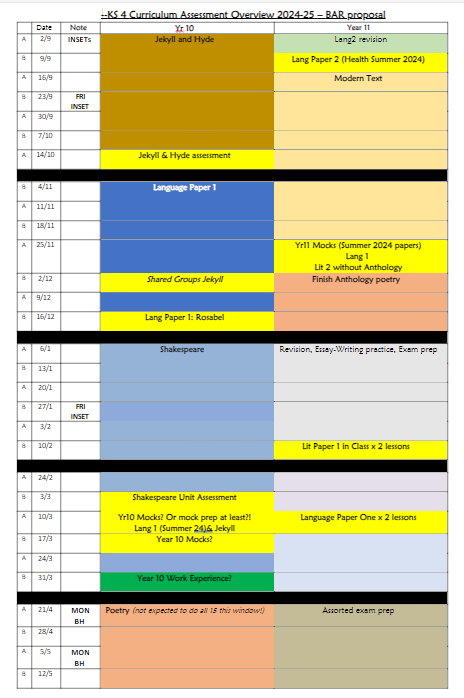 Alternating study between Language and Literature;
2x Language practice papers in year 10 PLUS mocks;
1x Language practice paper in year 11 PLUS mocks, plus IL;
End of unit assessments for Creative Writing and Literary Study units;
1x open revision session per week.
WHAT CAN STUDENTS DO?
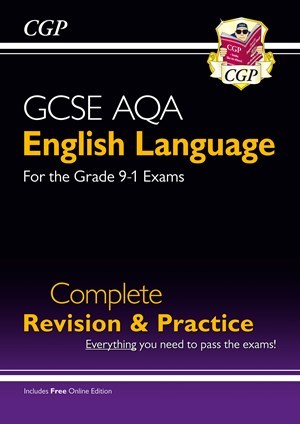 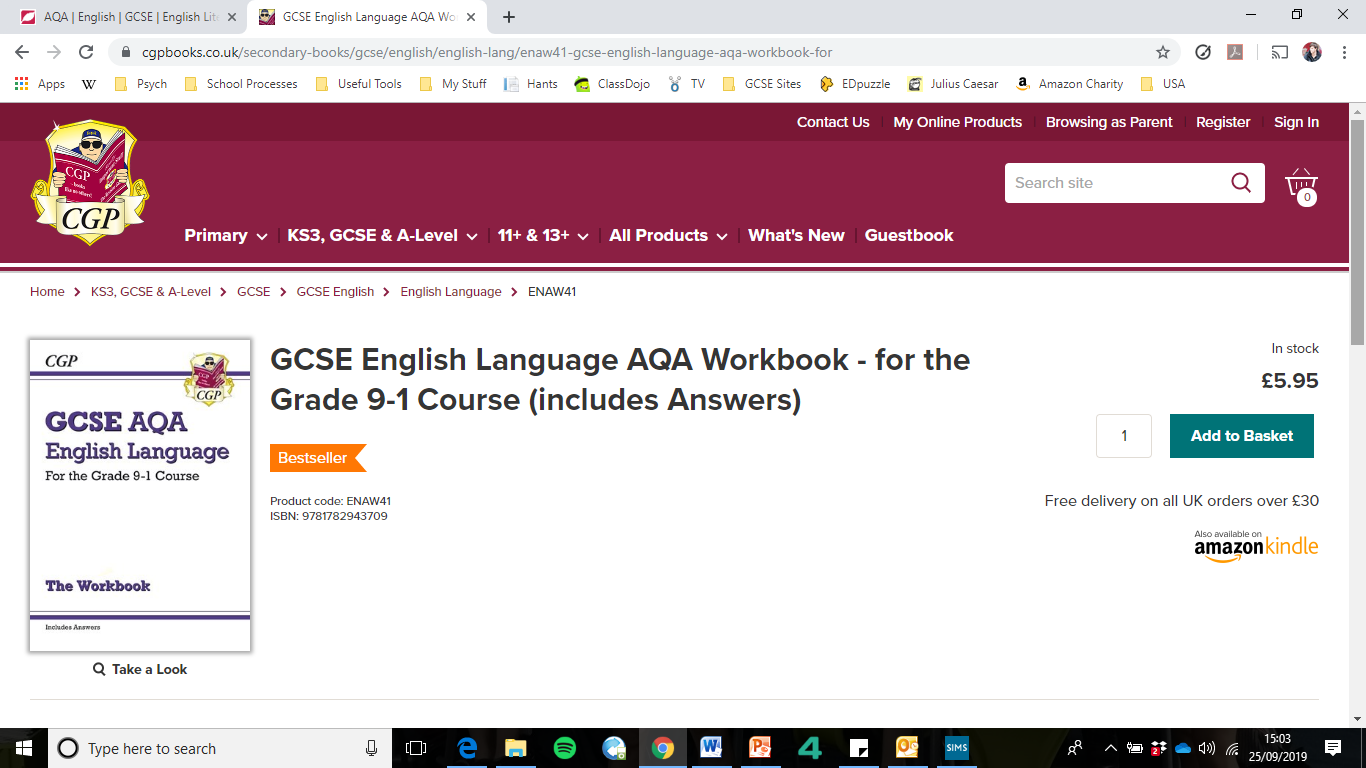 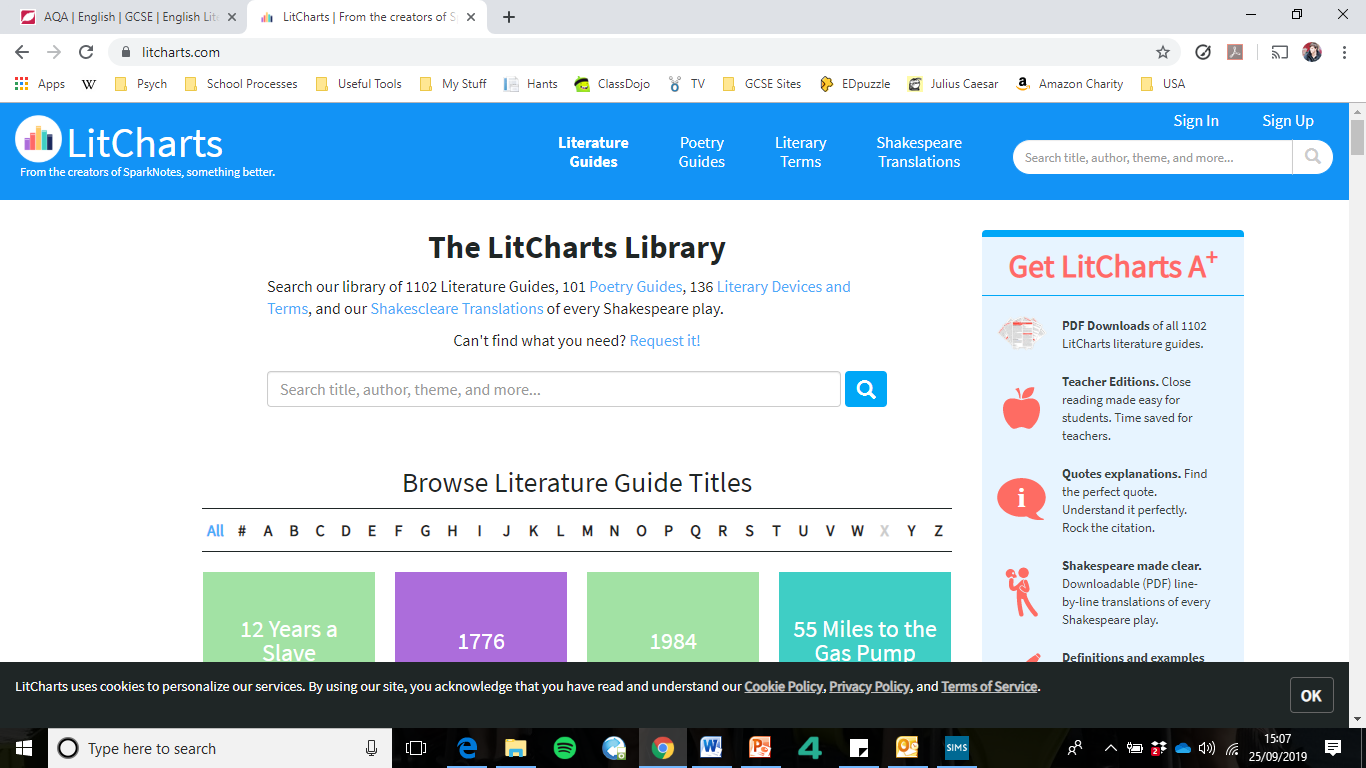 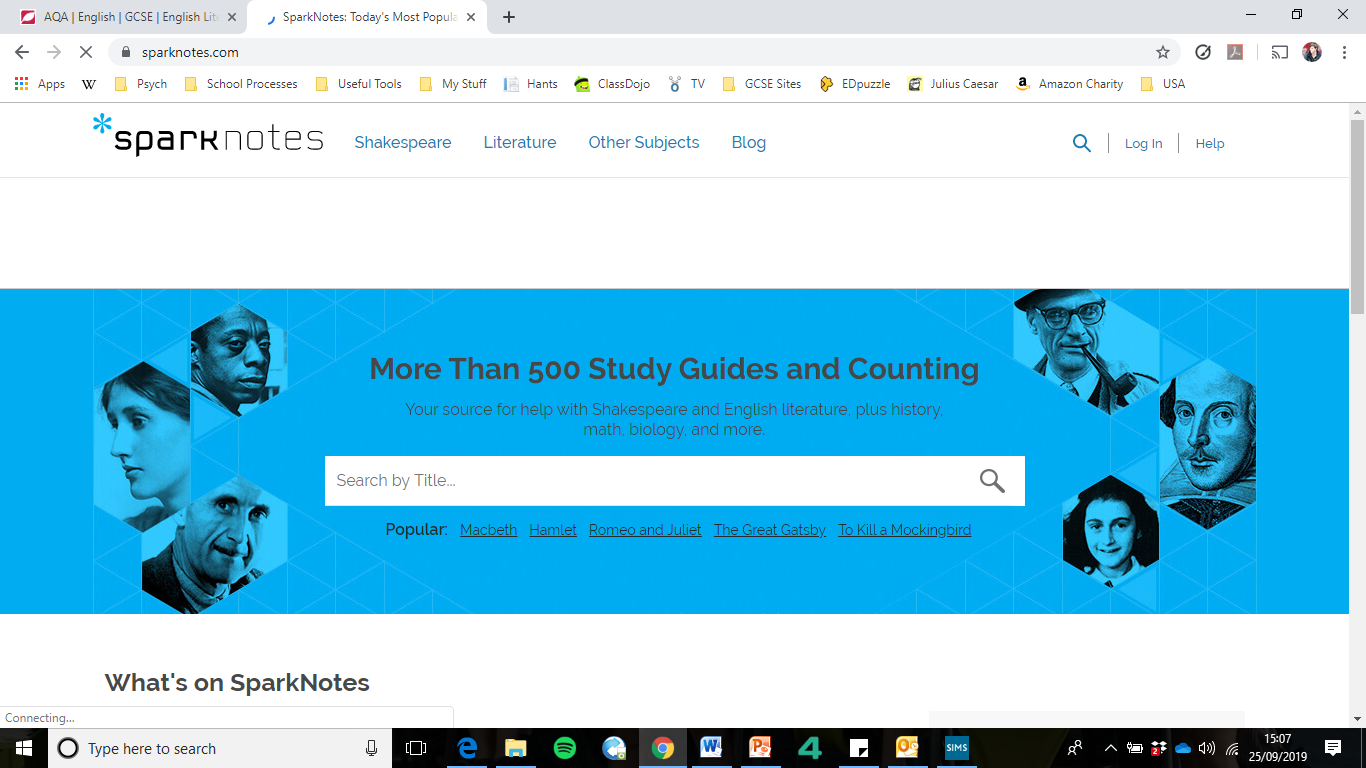 Cgpbooks.co.uk
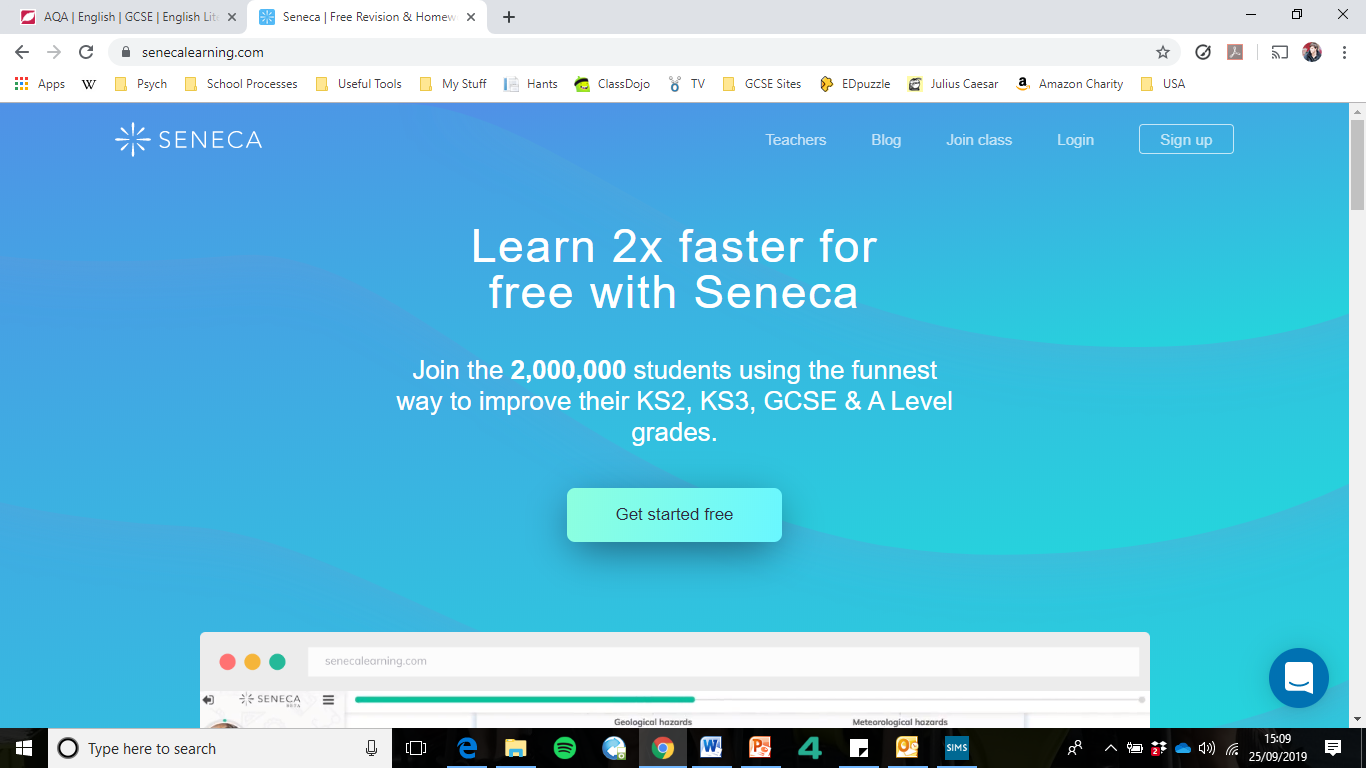 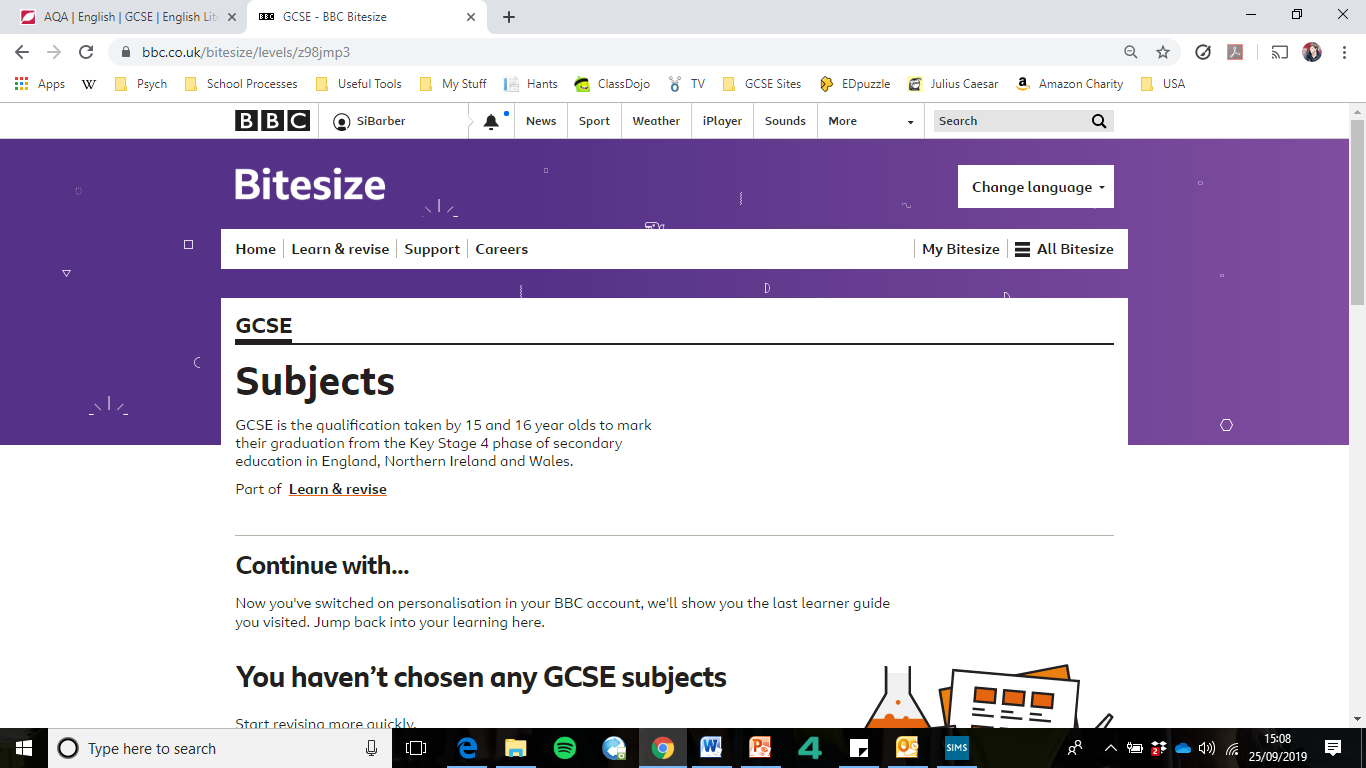 Flash cards
Mind maps
Posters/Post-its
Organisers
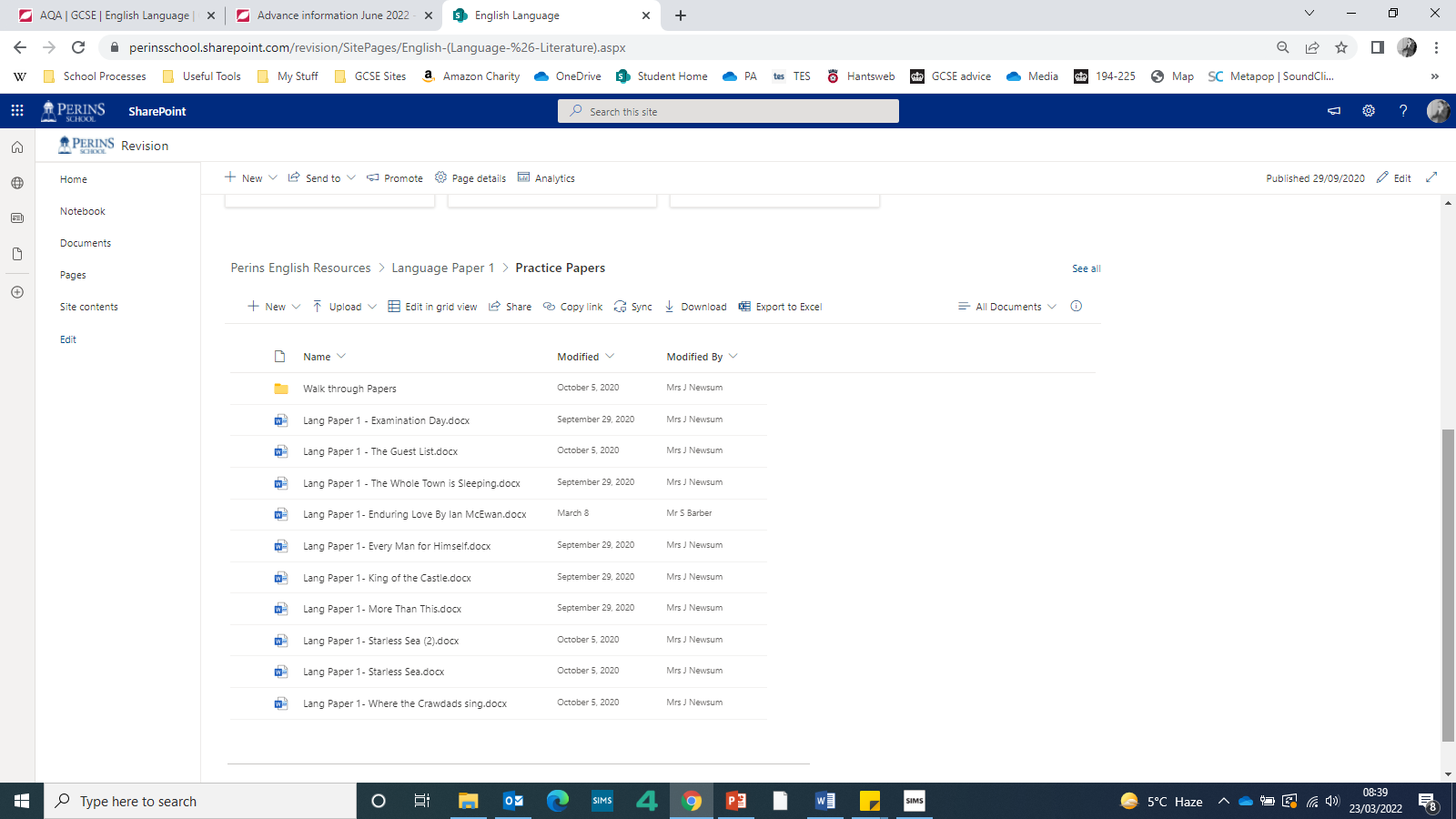 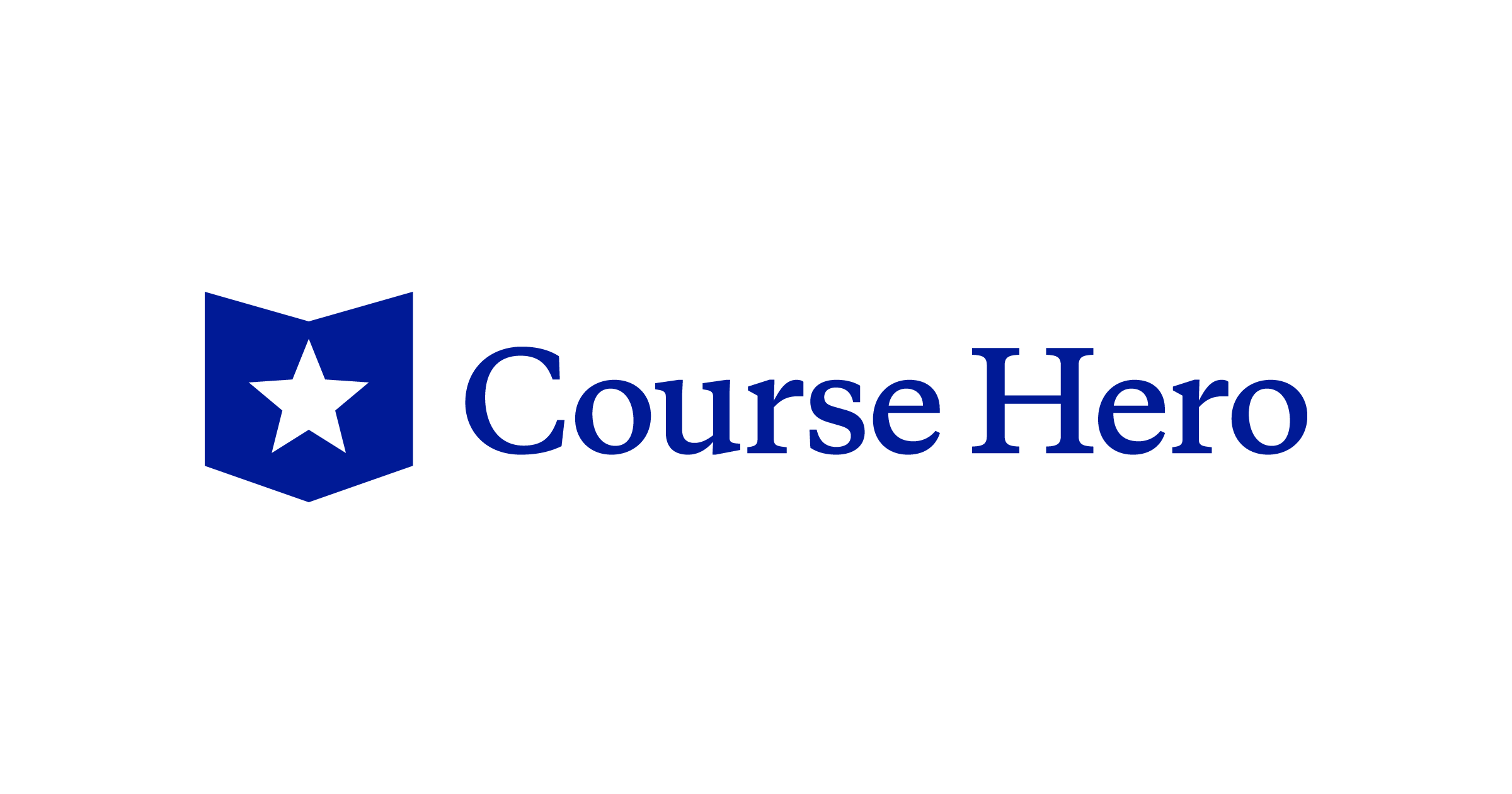 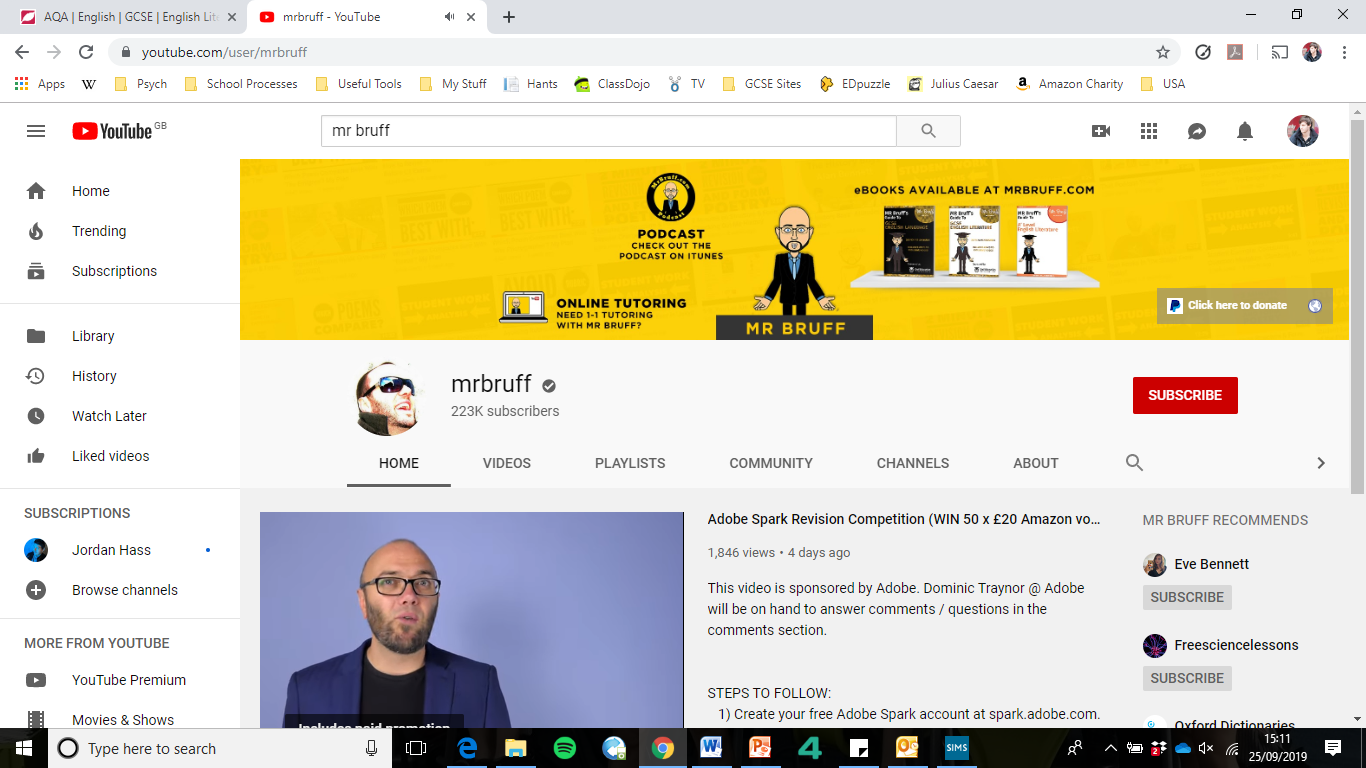 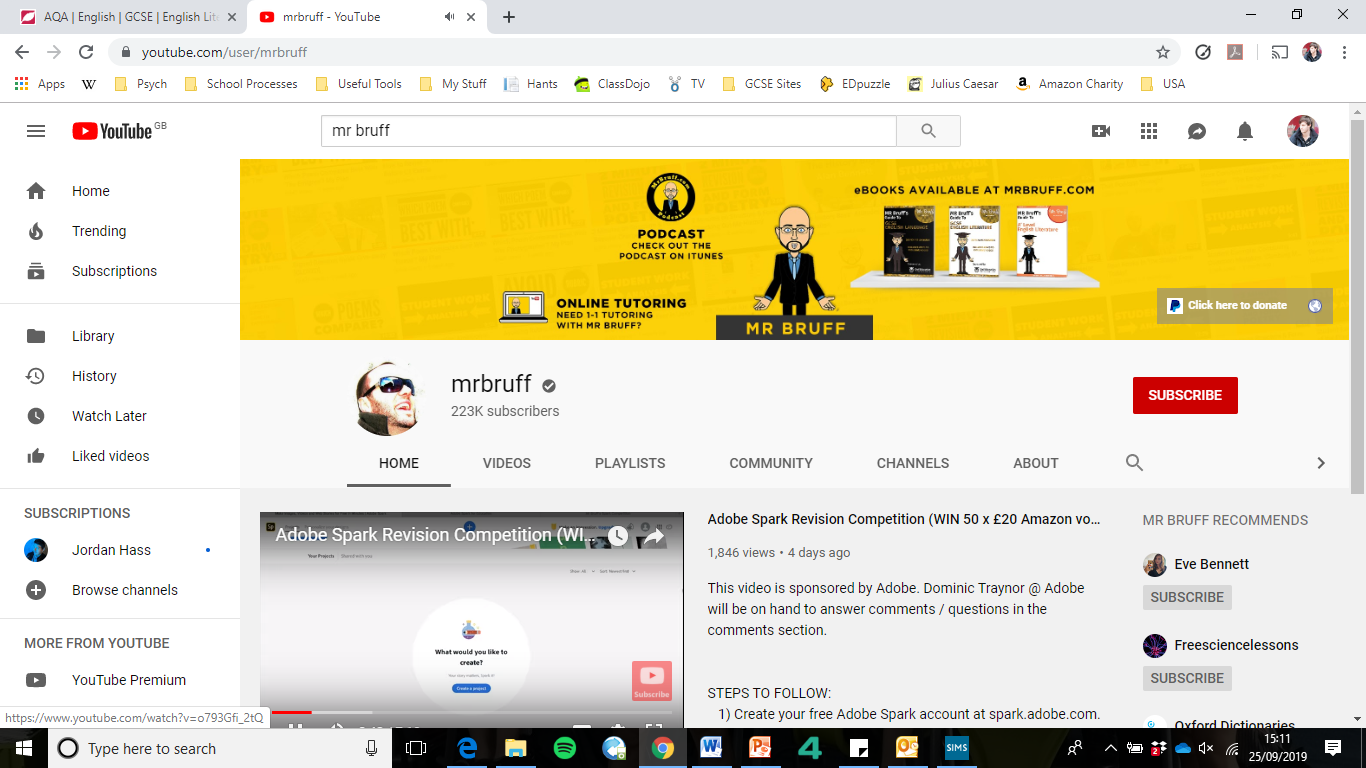 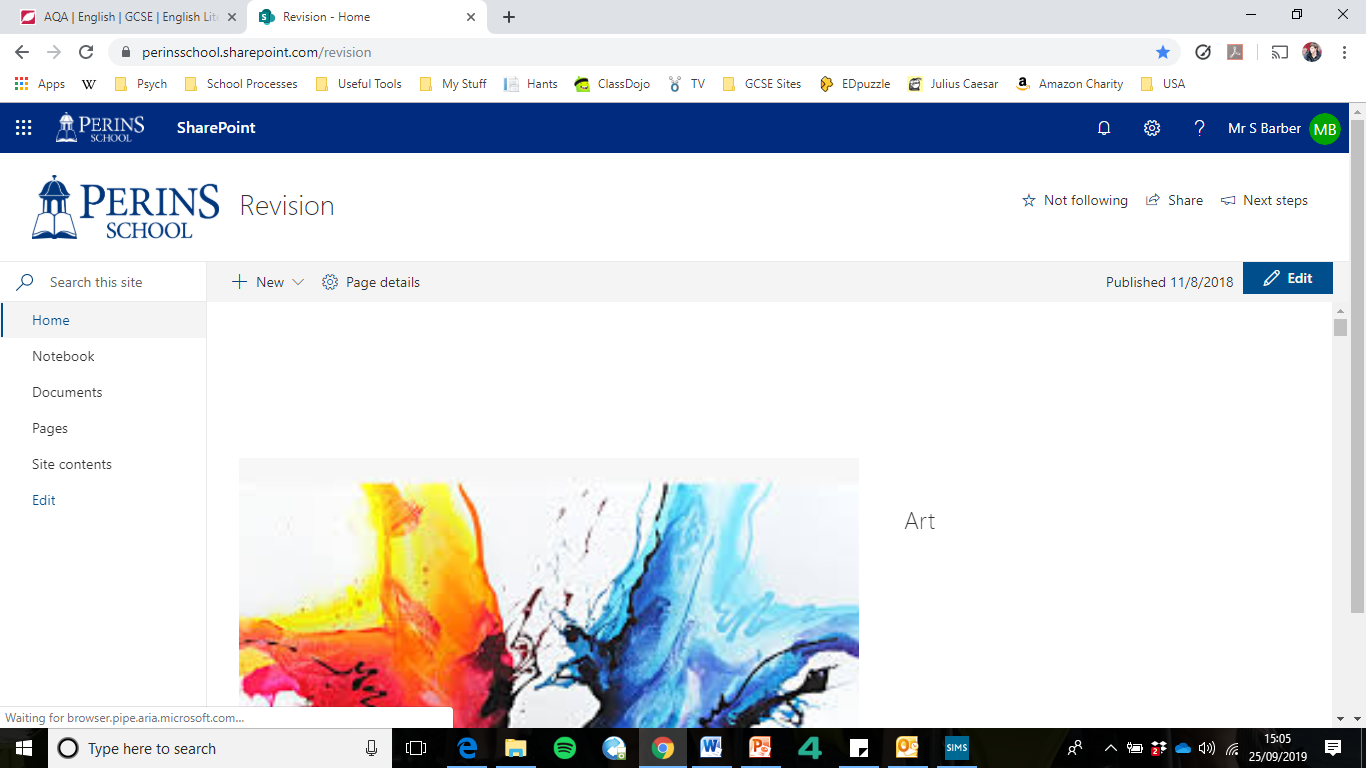 WHAT CAN YOU DO?
school@perins.hants.sch.uk
Ask questions
Shared reading
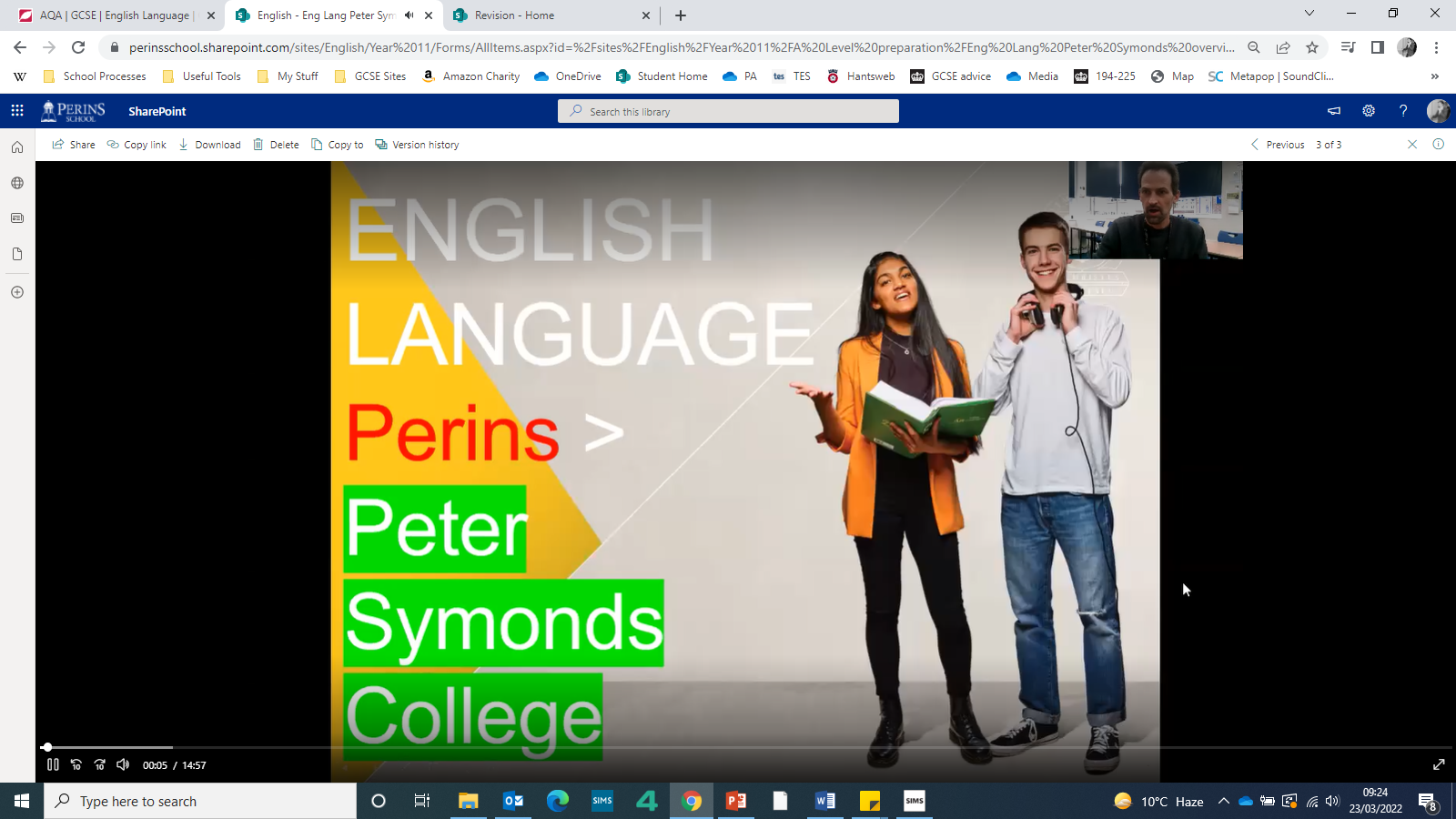 Perins Maths Core Information Evening2024Mr Holligan
Mathematics Dates and Papers
Pearson Edexcel Exam Board
Each paper carries an equal weight
Tiers of entry
In most cases you child will already know if they will do the foundation or higher papers
This is finalized in February after the mocks
What students need to bring
They need a MODERN scientific calculator

Students who have and use their own calculator do better in exams
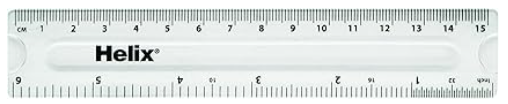 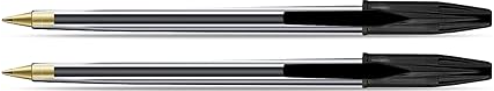 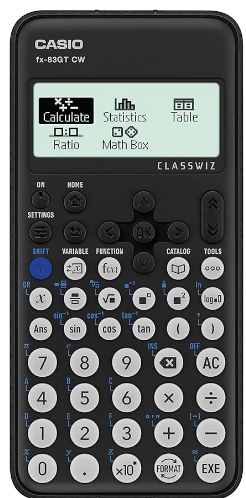 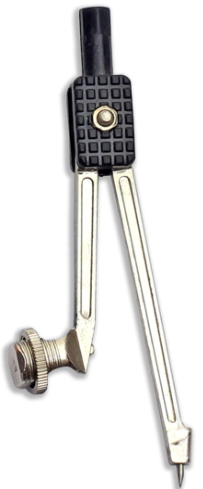 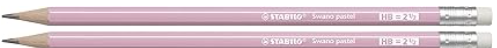 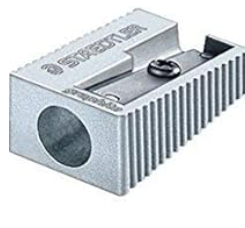 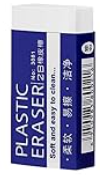 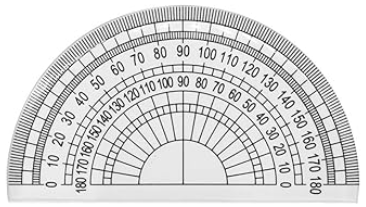 Revising for mathematics
Past paper questions

Provided by school
Materials on sharepoint
Maths - Home (sharepoint.com)

Maths genie
Has past papers with sample answers written in a student friendly way
https://www.mathsgenie.co.uk/papers.php
Skills practice

Sparx
Homework
Independent learning
Sparx Maths

Corbettmaths
How to videos
Practice questions/ans
Videos and Worksheets – Corbettmaths

MathsMadeEasy
Revision by topic/grade
Sample questions
Edexcel GCSE Maths Revision | Past Papers | Tests | Worksheets (mmerevise.co.uk)
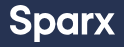 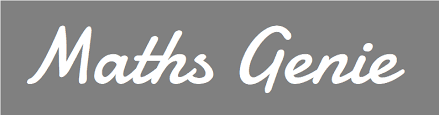 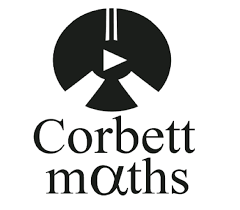 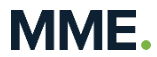 How you can support
Help your child start revising early
Maths is a skills-based subject: well-practiced skills are retained. Last minute revision doesn’t really help
If possible, provide a quiet space for revision
GCSE maths is based on an ability to independently solve problems
If possible, print out past papers
It’s helpful to practice writing answers (most students who use a laptop for other subjects will still do their GCSE maths on paper)
Make sure they have a calculator
Students who have and use their own calculator do better in exams
Provide a revision guide
Available on the school shop (Scopay)
Revision material can also be found in stationary stores and online. Make sure it states:
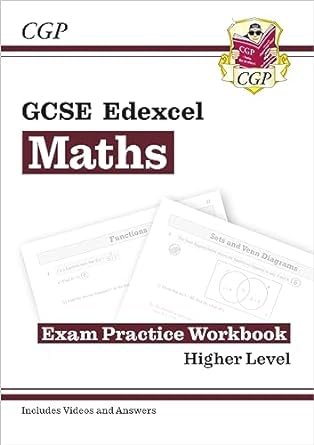 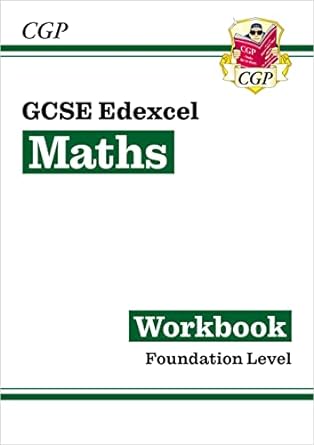 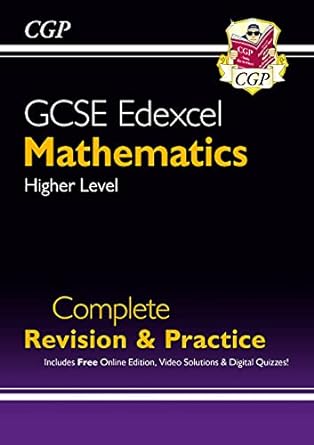 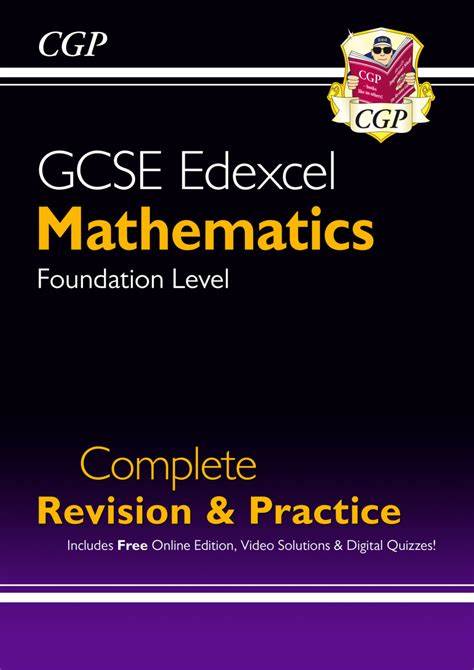 Edexcel GCSE Maths
Grade 9 - 1
Foundation or Higher
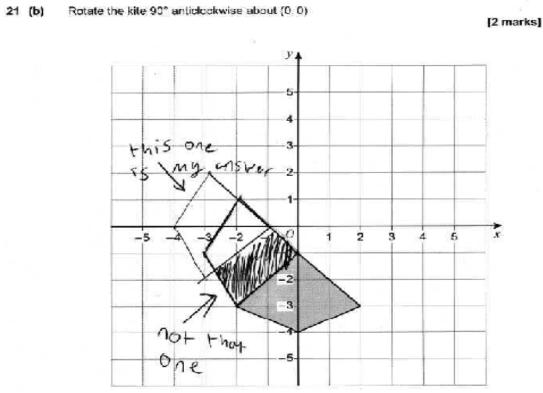 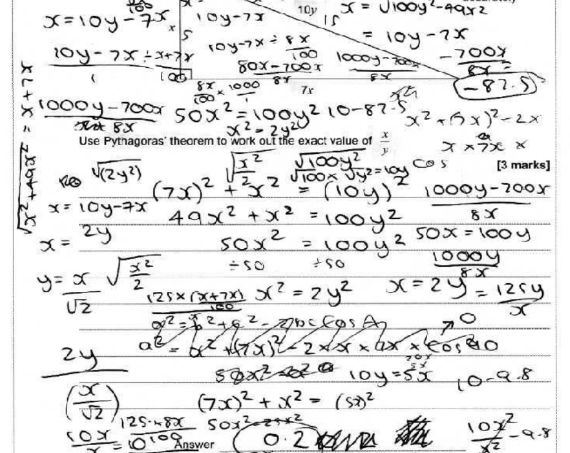 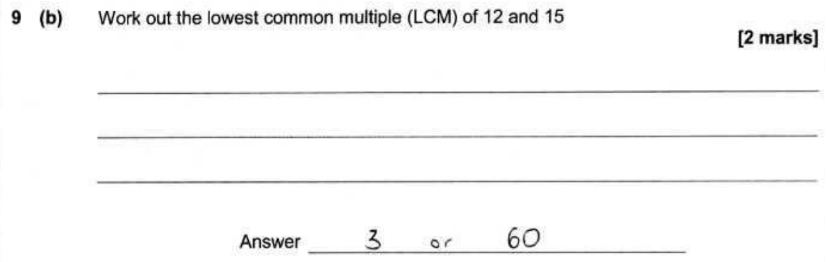 How the maths dept supports
Sparx maths help: every Friday lunchtime (T6/7)

After school revision sessions






Focus on exam practice in the Spring term (curriculum is normally complete by February half term)
How to revise for maths
How to problem solve
How to structure an answer

Provision and communication of personalized targets by topic
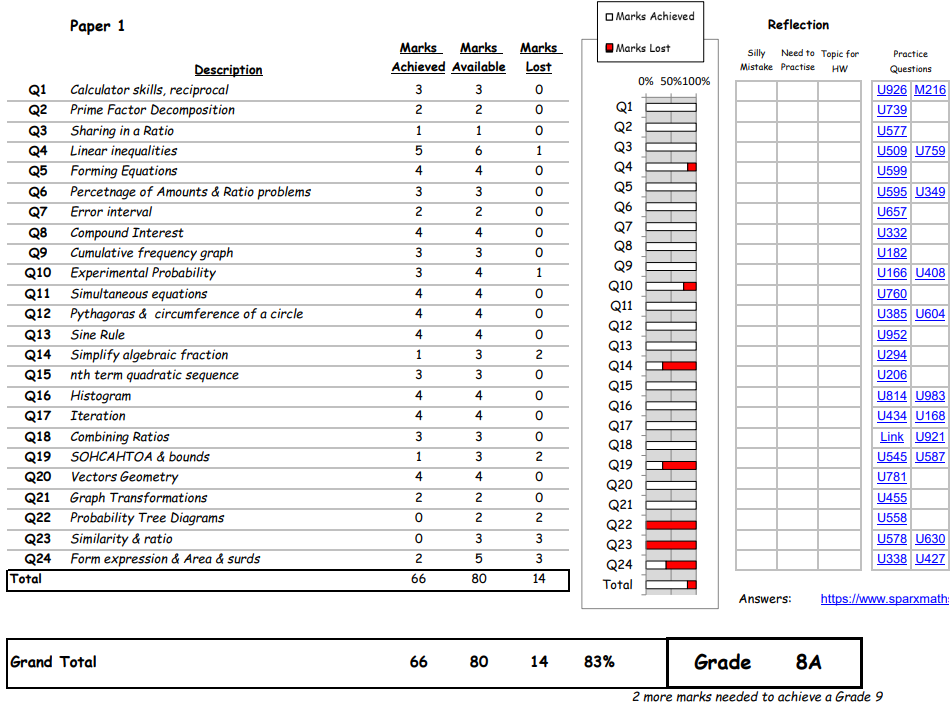 How the maths dept supports
Sparx maths help: every Friday lunchtime (T6/7)

After school revision sessions






Focus on exam practice in the Spring term (curriculum is normally complete by February half term)
How to revise for maths
How to problem solve
How to structure an answer

Provision and communication of personalized targets by topic

Answering questions: We encourage Perins students to communicate with their teachers!
Thank you
cholligan@perins.hants.sch.uk
SCIENCE
Year 11 Core Curriculum Evening
Perins School
2024
KEY GCSE DATES – 2025
Biology paper 1             13th May
 
Chemistry paper 1        19th May
 
Physics paper 1             22nd May
 
Biology paper 2             9th June
 
Chemistry paper 2        13th June              
 
Physics paper 2             16th June
Separate Science Path – 3 Sciences
50% of GCSE
50% of GCSE
50% of GCSE
50% of GCSE
50% of GCSE
50% of GCSE
50% of GCSE
50% of GCSE
50% of GCSE
50% of GCSE
50% of GCSE
Combined Science  – 2 GCSE’s
16.7% of GCSE
16.7% of GCSE
16.7% of GCSE
16.7% of GCSE
16.7% of GCSE
16.7% of GCSE
Combined Science  – 2 GCSE’s
Maths in Science
Equations 

Unlike previous years, the equations are not provided…

Higher = 16 to recall and apply
Foundation = 15 to recall and apply

5/6 equations will be supplied – ‘Select and Apply’
Maths in Science
Equations 

All Physics equations will be given to students this year.

Biology and Chemistry equations are still to be learnt and applied
Maths in Science
Maths in Science
Recognise and use expressions in standard form
Significant figures
Understand and use the symbols: =, <, <<, >>, >, ∝ , ~
Calculate areas of triangles and rectangles, surface areas and volumes of cubes
Draw and use the slope of a tangent to a curve as a measure of rate of change
Understand that y = mx + c represents a linear relationship
Make order of magnitude calculations
Components in Science
Assessment objectives (AOs) are set by Ofqual and are the same across all Science GCSE specifications and all exam boards. The exams will measure how students have achieved the following assessment objectives. 
AO1: Demonstrate knowledge and understanding of: scientific ideas; scientific techniques and procedures. 
AO2: Apply knowledge and understanding of: scientific ideas; scientific enquiry, techniques and procedures. 
AO3: Analyse information and ideas to: interpret and evaluate; make judgements and draw conclusions; develop and improve experimental procedures.
AO1: RECALL
AO2: APPLICATION/UNSEEN INFOMRMATION
AO3: PRACTICAL SKILLS
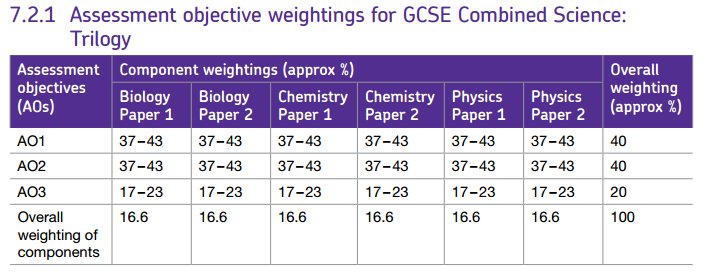 RECALL QUESTION
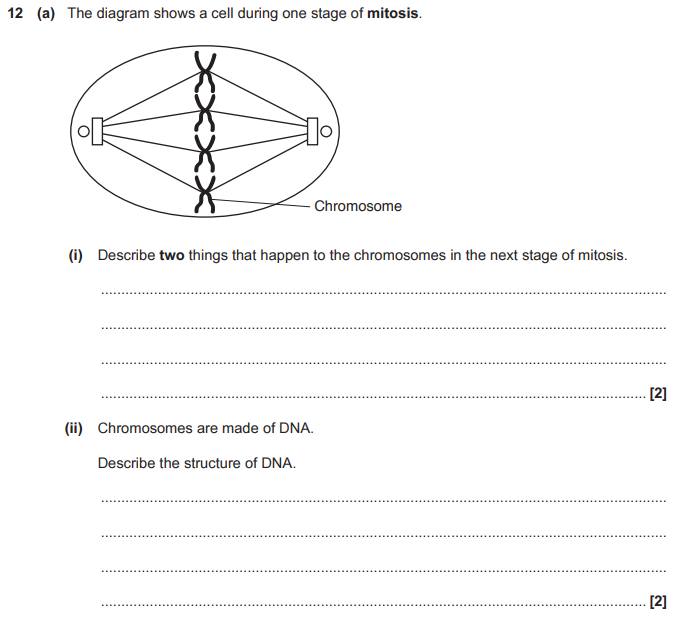 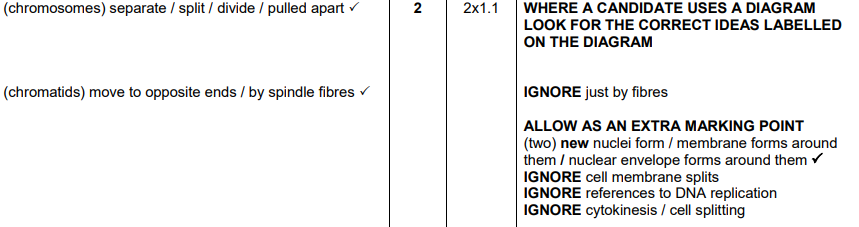 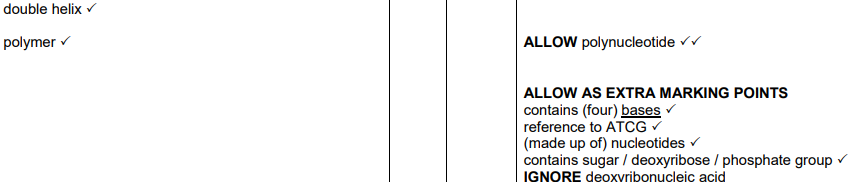 [Speaker Notes: Add in answers to pop up?]
APPLY QUESTION
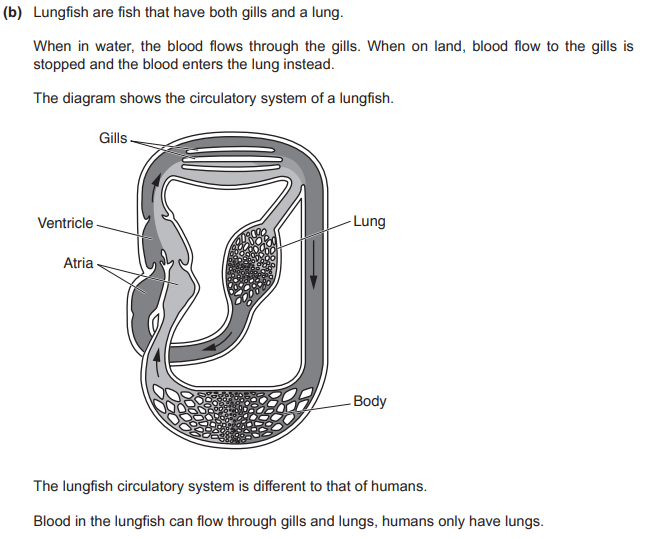 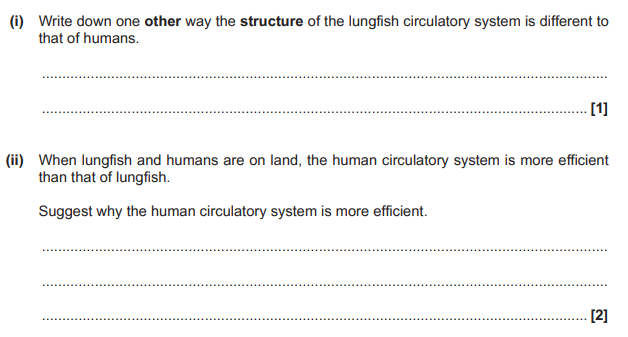 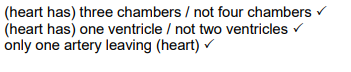 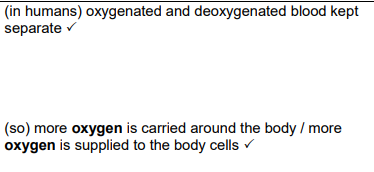 PRACTICAL SKILLS
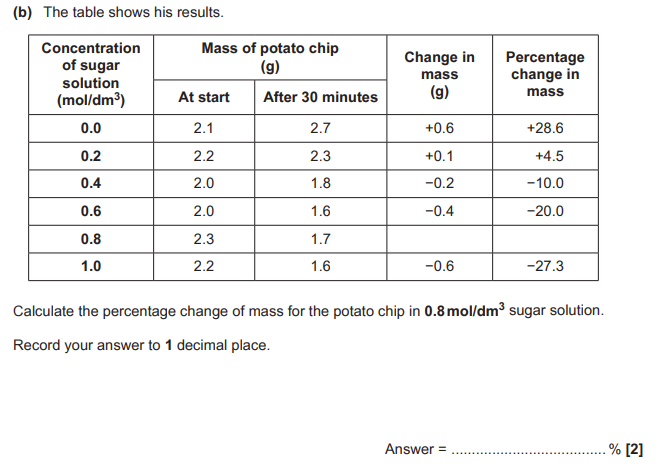 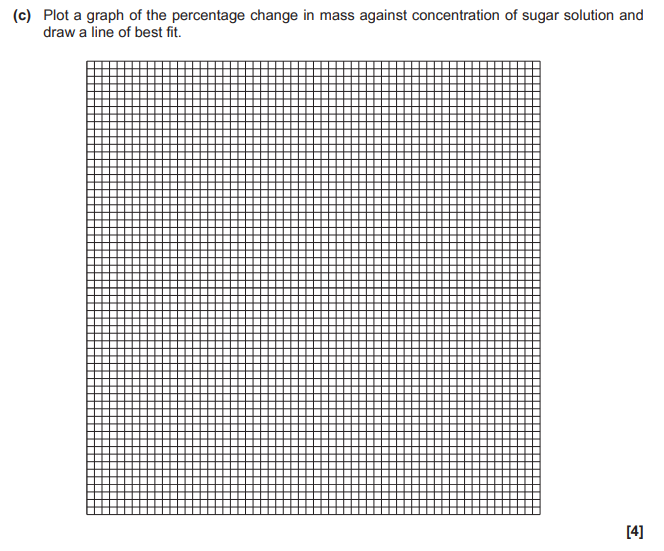 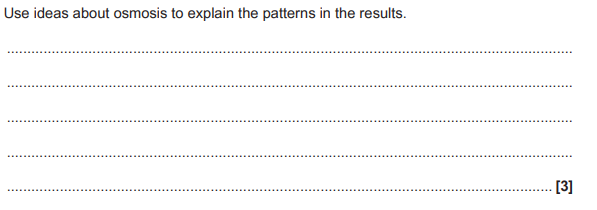 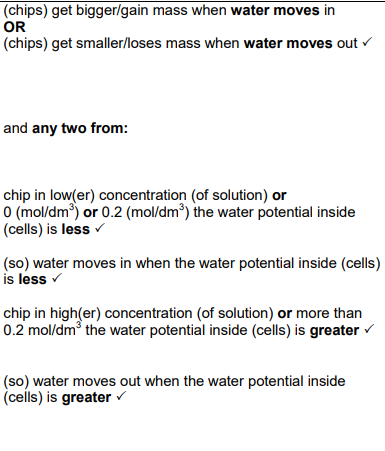 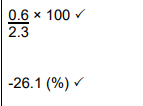 WHAT ARE STUDENTS DOING?
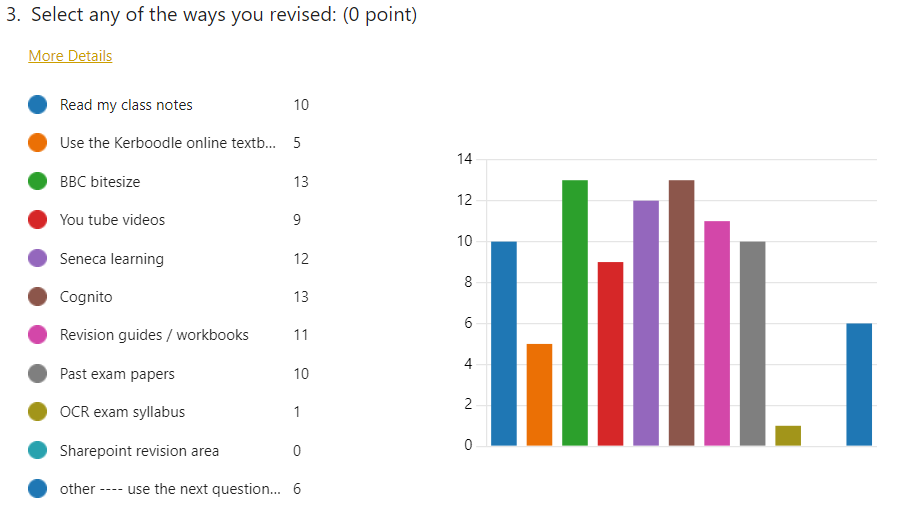 WHAT ARE STUDENTS DOING?
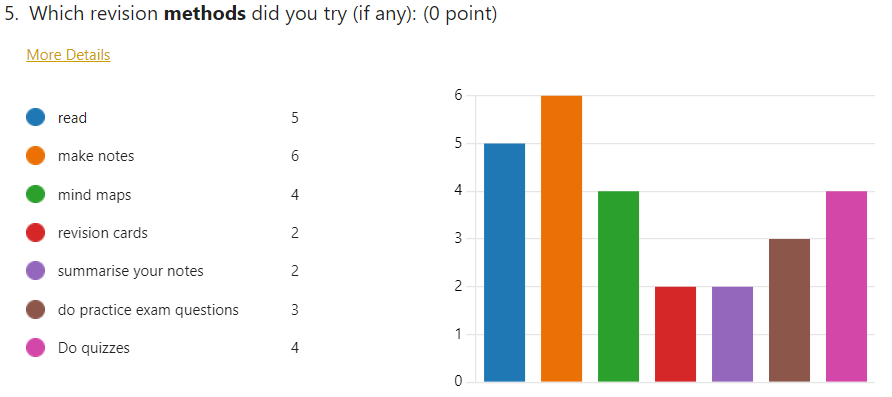 WHAT CAN YOU DO?
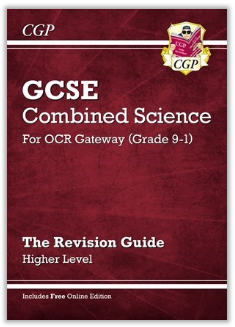 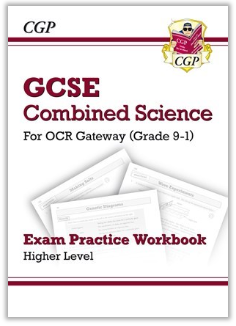 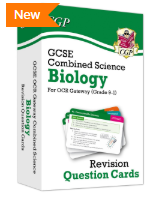 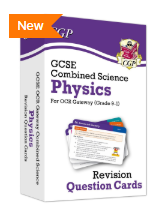 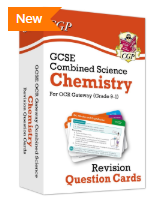 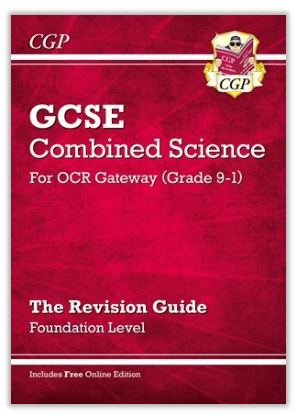 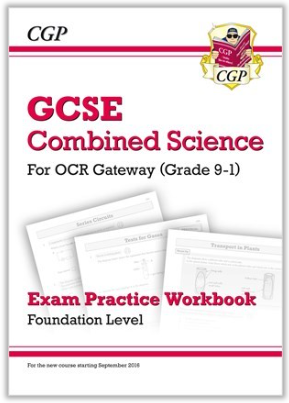 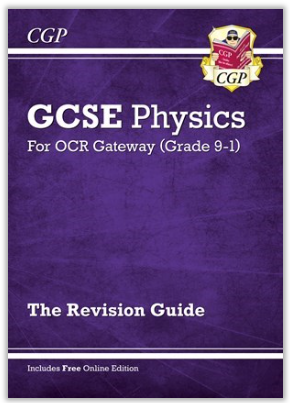 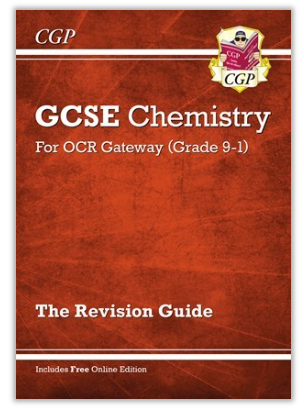 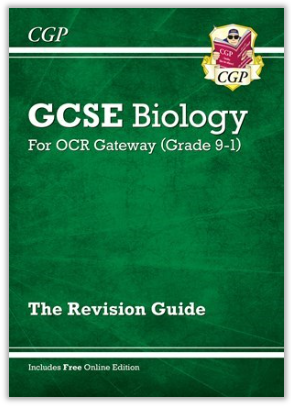 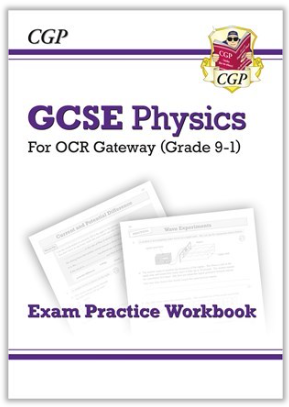 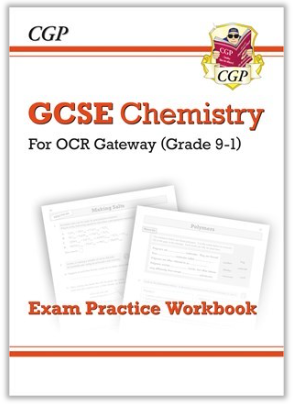 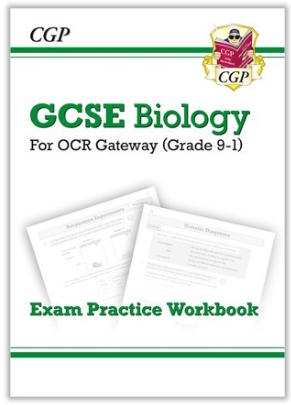 WHAT CAN YOU DO?
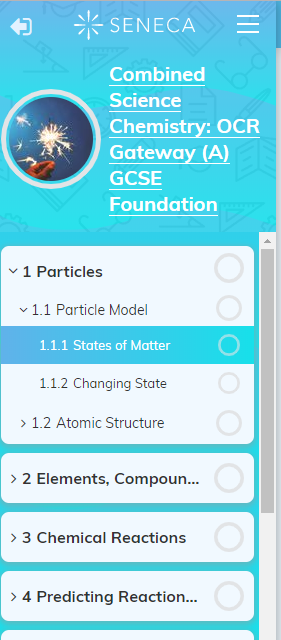 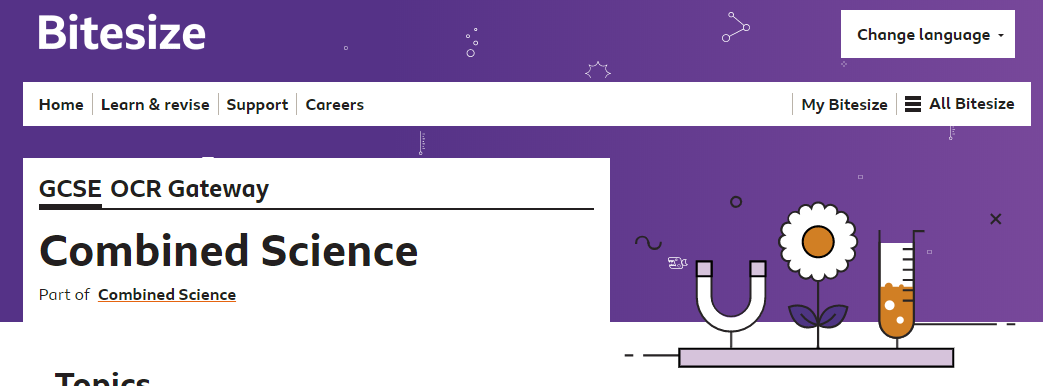 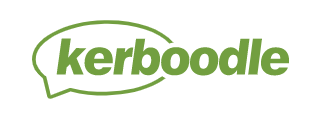 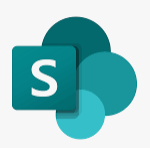 WHAT CAN YOU DO?
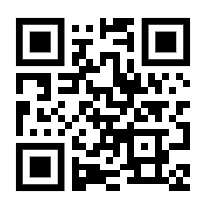 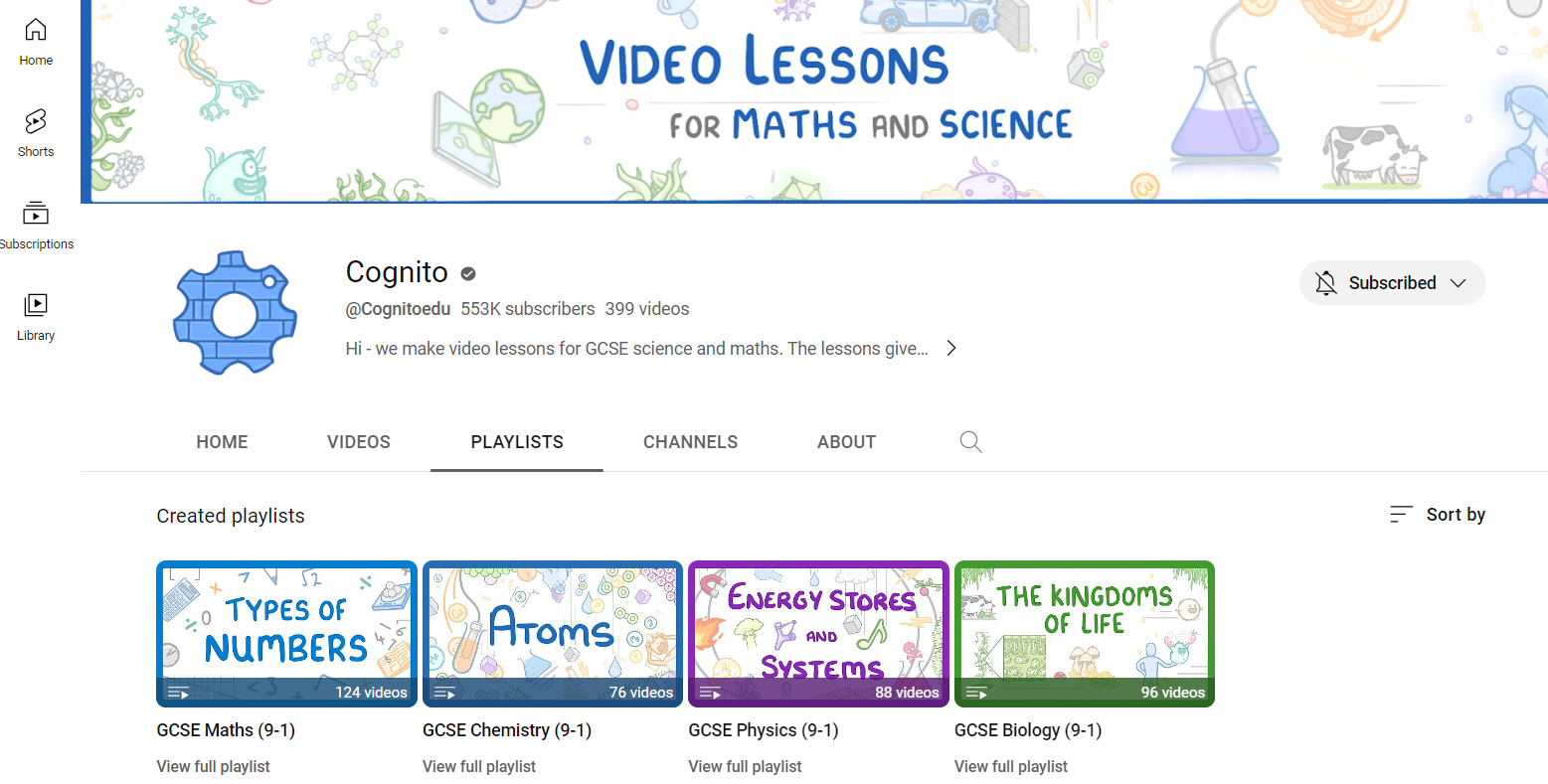 WHAT CAN YOU DO?
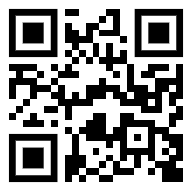 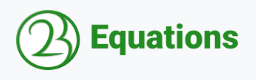 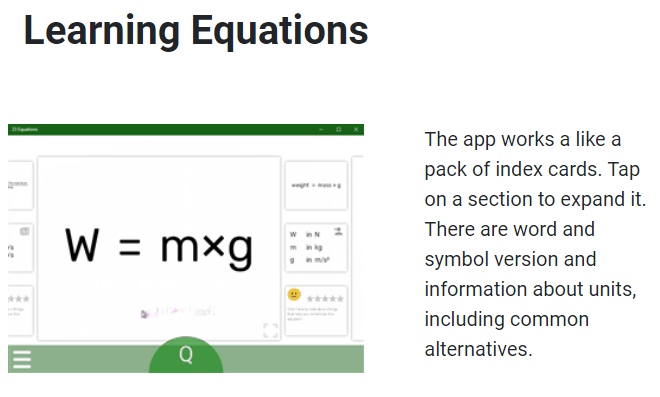 WHAT CAN YOU DO?
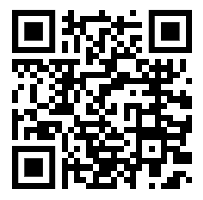 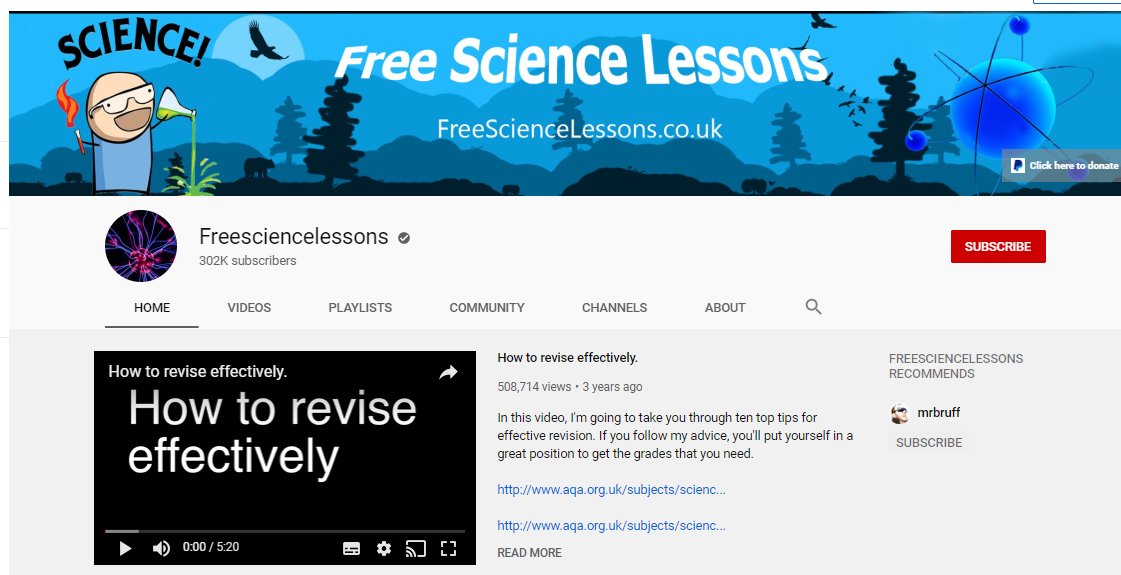 WHAT CAN YOU DO?
Encourage your child to prioritise their revision.
2. Encourage an environment where they can fully concentrate (no phones, music or distractions).
[Speaker Notes: I’ll bring an example of a checklist from Kerboodle ( 1 for each family)]
3.  Reassure your child that revision isn’t easy. 20 minutes trying to recall something tricky, using a revision guide to check what they missed then testing themselves is MUCH more effective than an hour copying out notes.
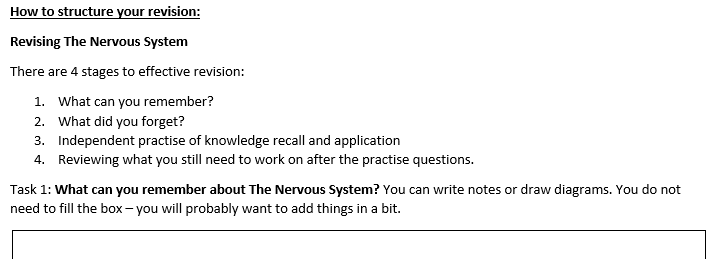 [Speaker Notes: I’ll bring a 4 point plan (one for each family)]
4. Ask your child what they have revised – get them to explain something to you. Ask if you can test them on some flashcards, get them talking about what they should learn.
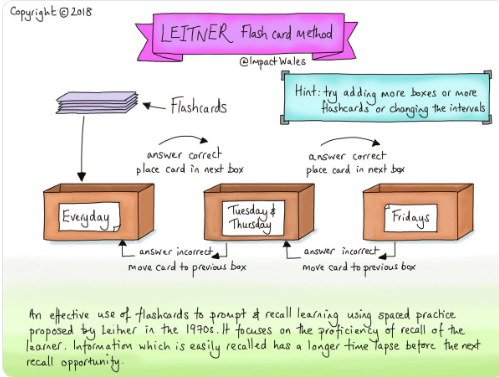 [Speaker Notes: I’ll bring some flash cards to demo/get people to use.]
Thank you!
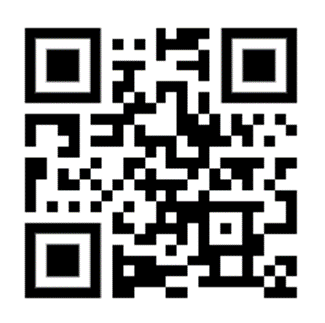 cognito
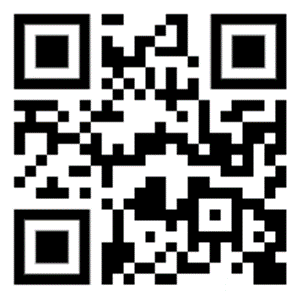 23 Equations
freesciencelessons
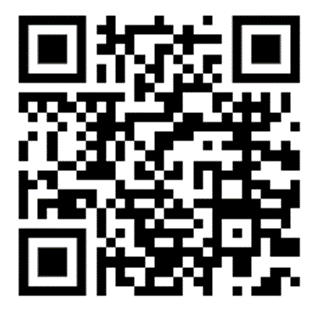 Elevate
What this means for your child:
Fortnightly revision sessions throughout the year: a chance to create revision resources and plan their revision with guidance from teachers.

There will be consistent knowledge reviews and teaching of revision strategies in the lesson.

Elevate session on 7th October: targeted sessions delivered by Elevate (external company that specialise in exam preparation and revision).
Expectations for these lessons:
Students must take independence and look after their own revision resources and plans.

Students must take responsibility for bringing the expected resources and information with them.
What students may think:
It’s common to have beliefs such as ‘I can’t do it’ or ‘I am going to fail’.

These are just beliefs and not fact!

Let’s change that…
We need to reinforce a new belief:
Results are controllable for you and are a reflection of your input
Exam Planner
Now decide on your goal, for example:
Improve your mark by 10%
Be able to answer all questions in the paper
Decide on the first subject you would like to focus on
What tasks will you need to complete?

Which tasks do you already do that work?

Which tasks do you not do and will now commit to doing?
Status: tick this box when you feel confident that you have completed the task
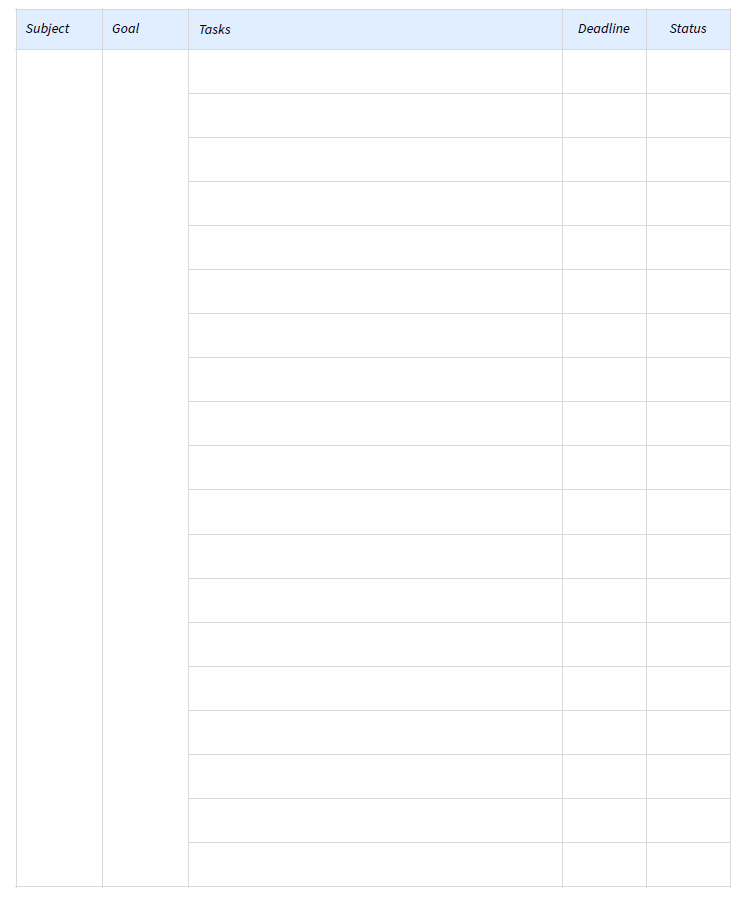 What is the deadline for each task?
What order will they need to be completed in?

For example, revision flash cards will need to be created early on and before completing practice papers
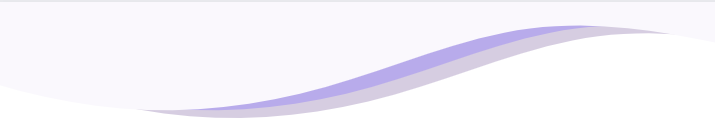 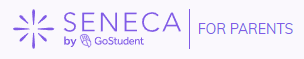 Connect your
parent account
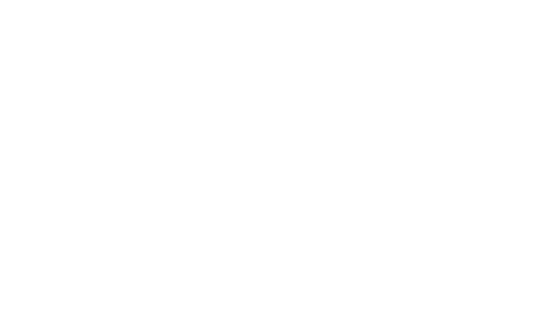 [Speaker Notes: Launched in early 2018 in the UK we now have over 6 million students and 350,000 teachers 

With a mission to make a free and high quality education accessible to all 



Seneca Learning is a free learning platform which offers curriculum specific content and interactive questions to keep students engage and improve learning outcomes 
Seneca is an interactive platform that explains the information and concepts students need to know together with a variety of questions designed to improve their understanding. 

Seneca courses are adaptive so students will see different questions depending on how the student has answered previous question, to give each student an individualised learning path. 

This differentiation allows each student to study at their own pace and means that every learner irrespective of background or opportunity can use seneca for effective independent study.

To maximise engagement seneca uses different types of question and a variety of media to increase enjoyment and boost student participation whether students are in class or at home 

As a teacher its easy to get started with Seneca so lets move on to the platform log in and take a tour.]
Create a parent account

https://app.senecalearning.com/sign-up-parent
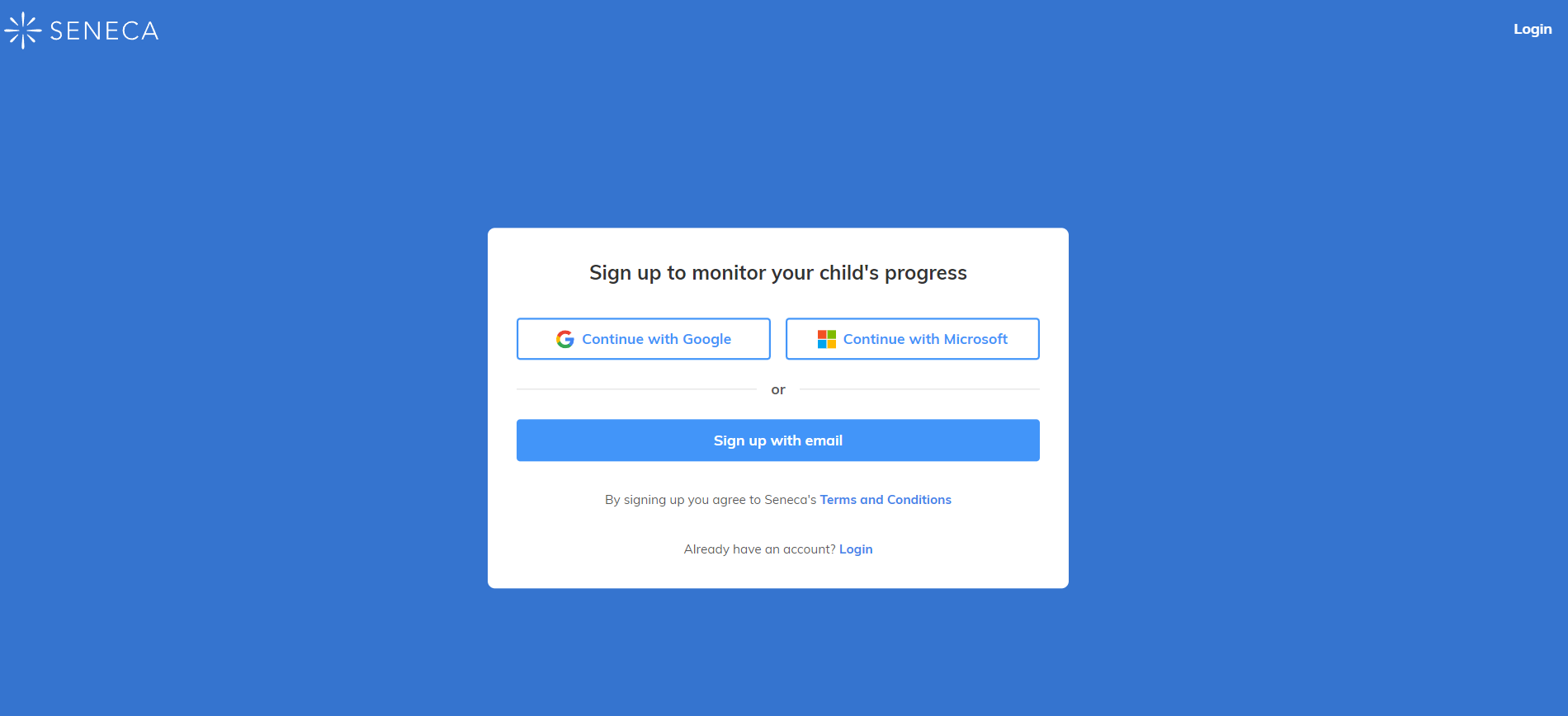 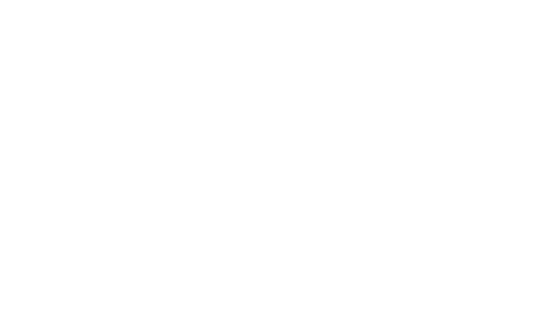 Tell us about yourself
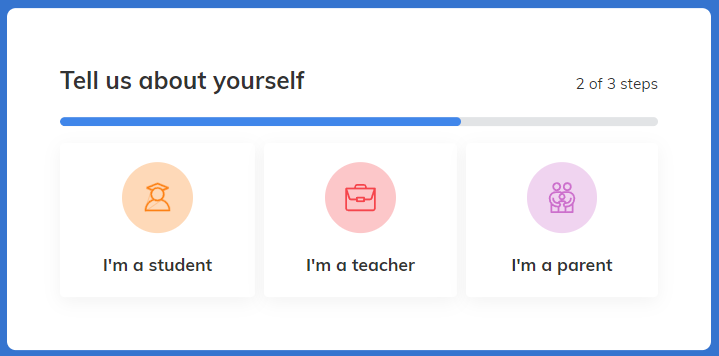 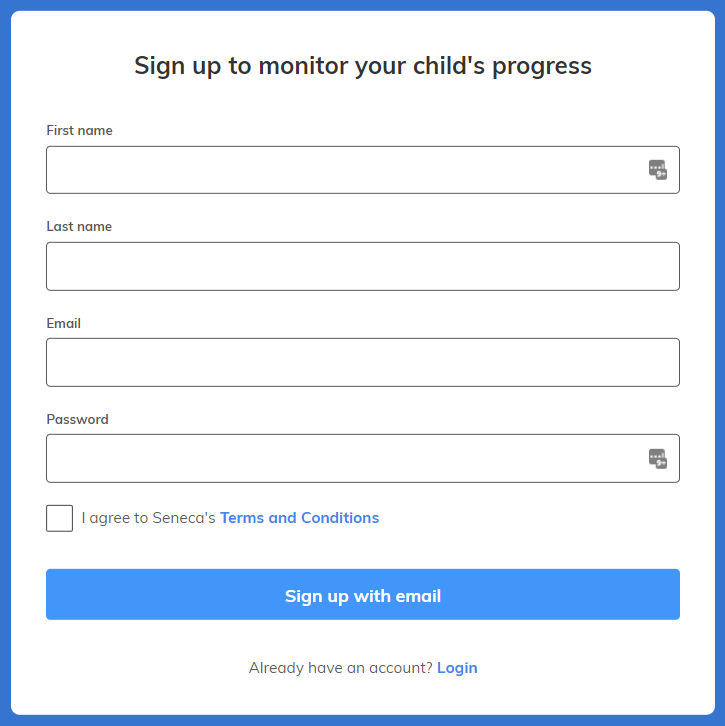 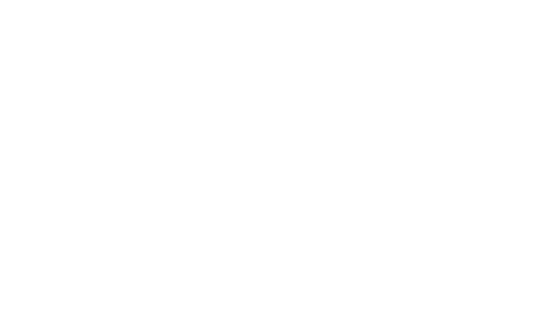 Accept the connection
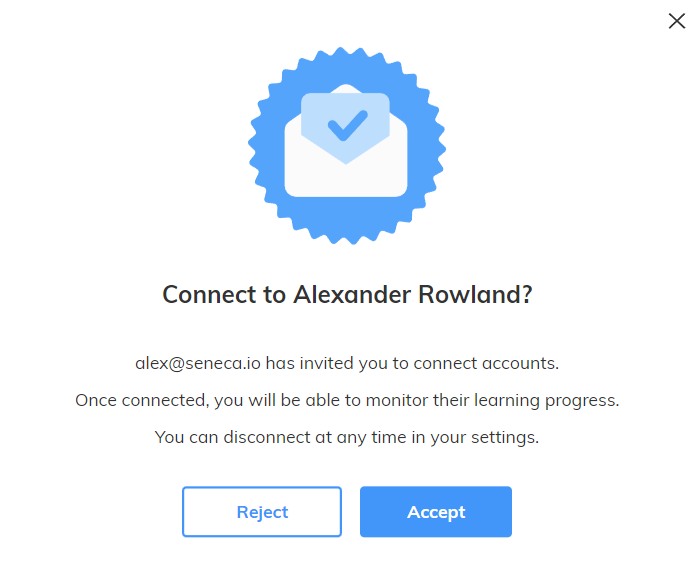 Please note:

You will only be asked to automatically connected to your child if the email you used to sign up for Seneca is the email connected to your child's account in the school MIS system. Otherwise, skip to the last slide for instructions on how to connect to your child manually.
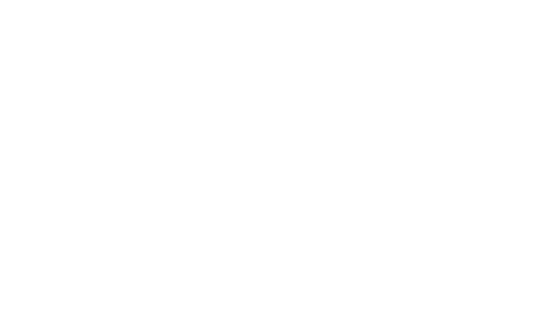 You are connected!
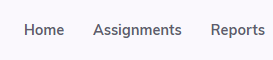 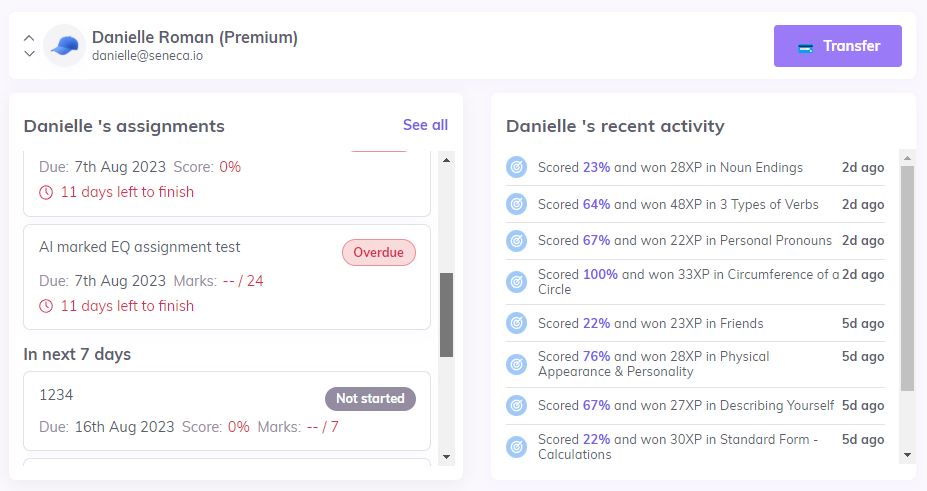 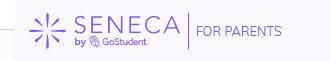 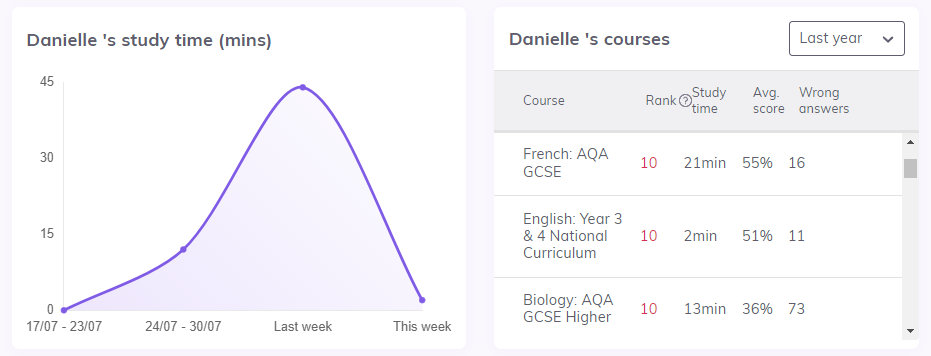 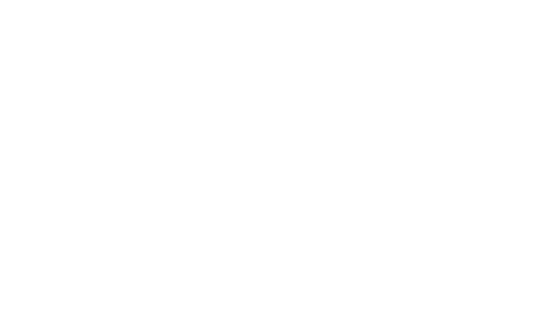 Connect your child’s account manually
Use one of these 2 options to manually connect your child:

From the parent account
Click “Add a child”
Copy and send the link to your child or ask your child to scan the QR code 

From the child account
Ask your child to add you as a parent by entering the email you used to sign up for Seneca as a parent.
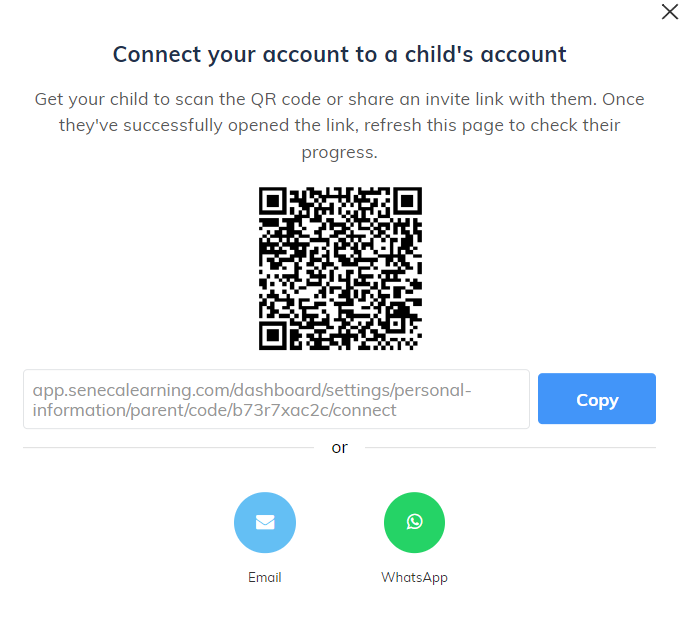 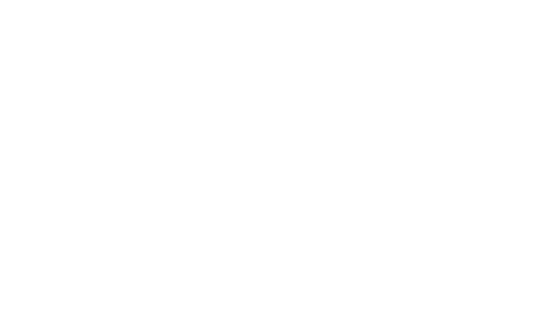 Thank you